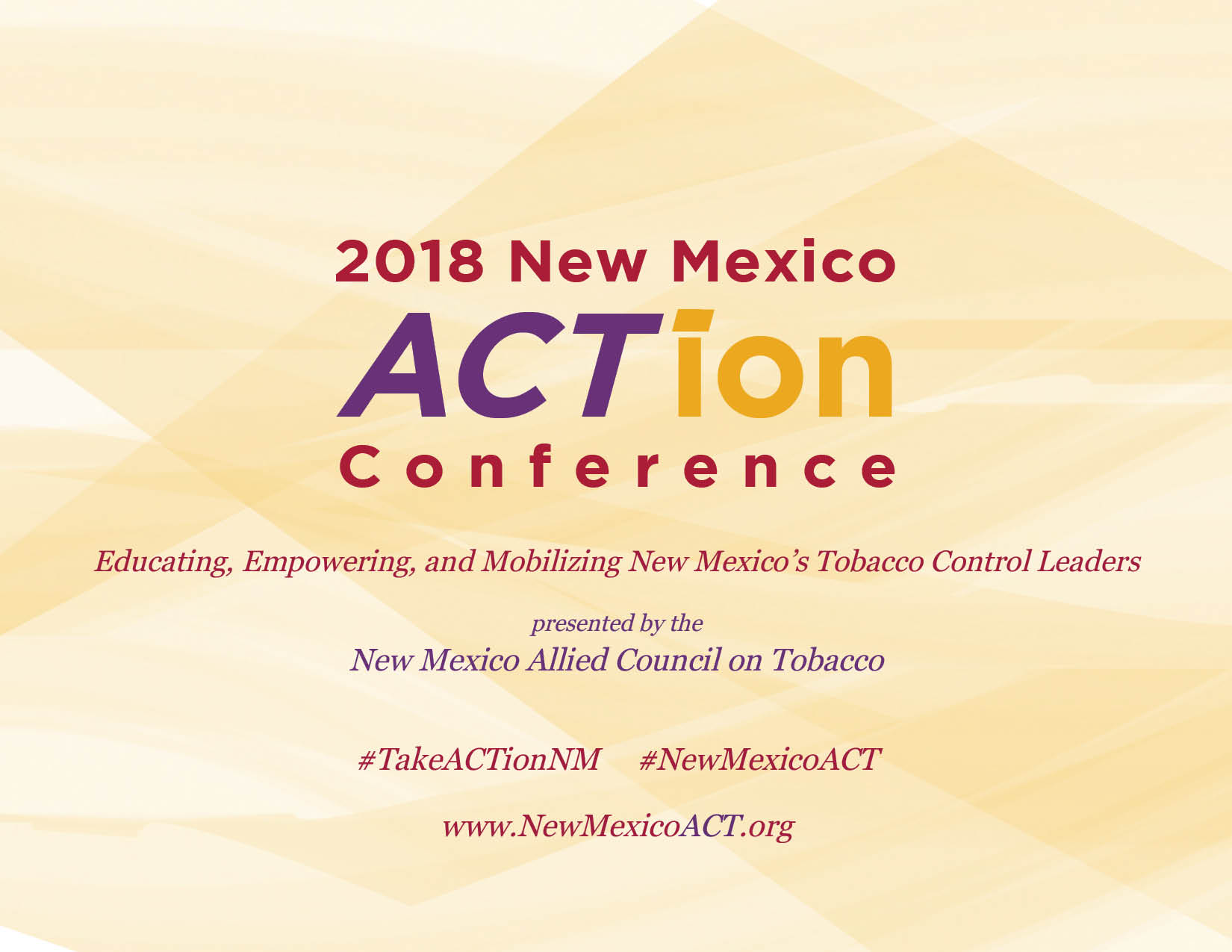 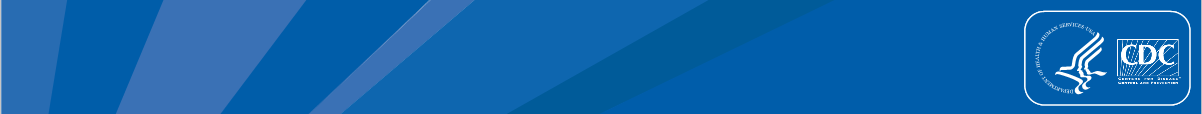 Public Health Promise or Peril?
The Rise of Electronic Tobacco 
Products and Implications for 
Tobacco Control Policy and Practice
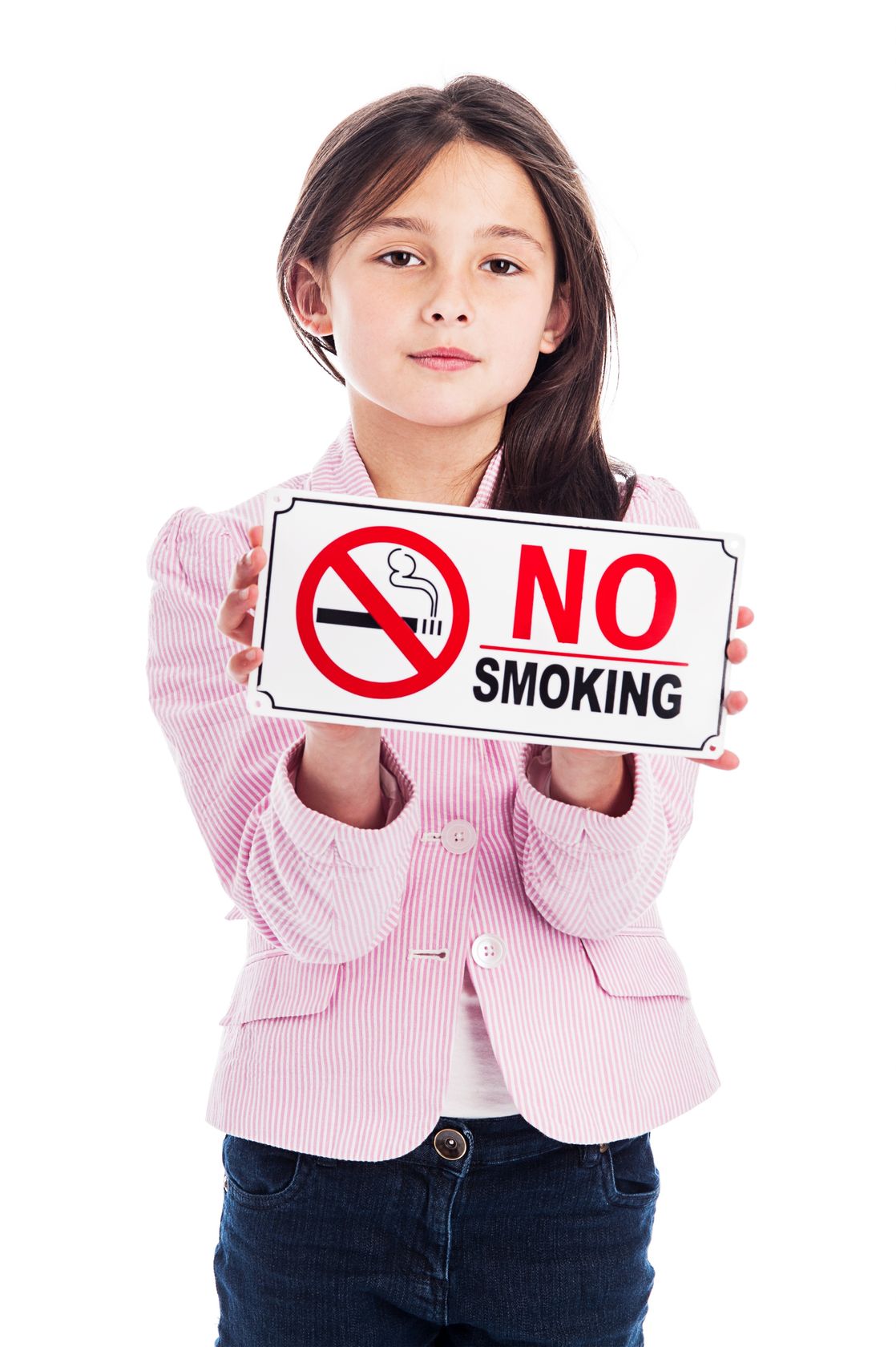 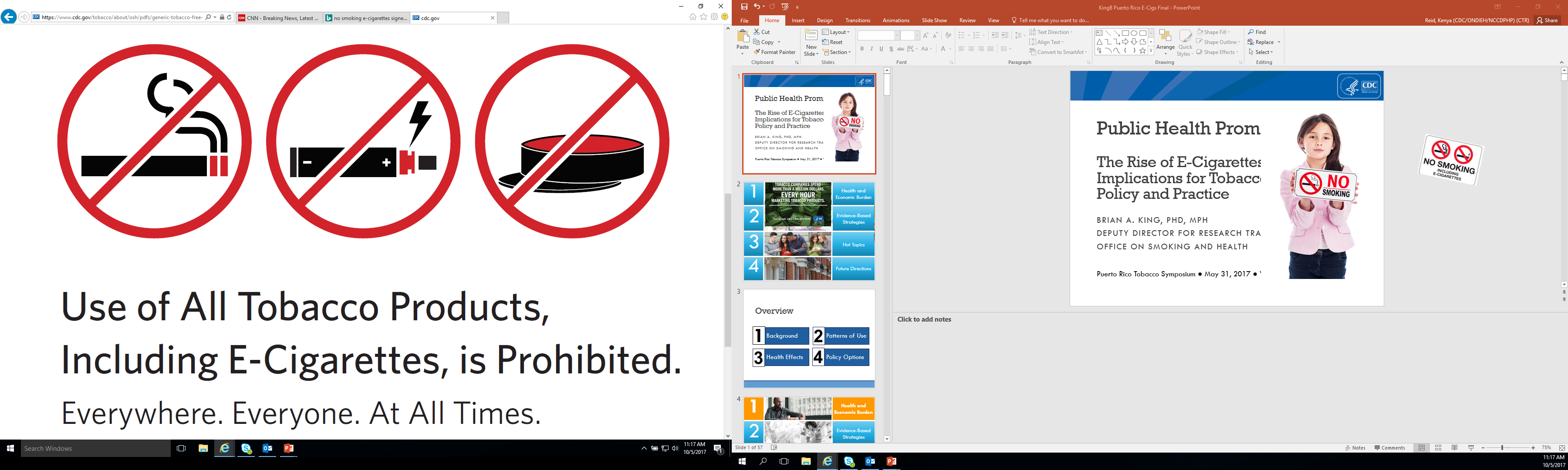 Brian A. King, PhD, MPH
Deputy Director for Research Translation
Office on Smoking and Health
New Mexico Allied Council on Tobacco’s 3rdAnnual ACTion Conference ●  May 15, 2018
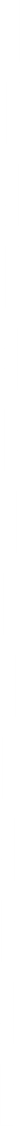 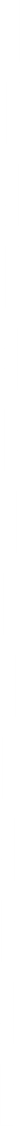 1
Patterns of Use
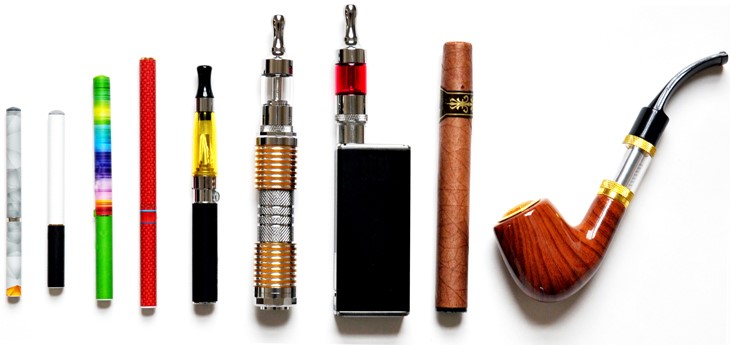 2
JUUL
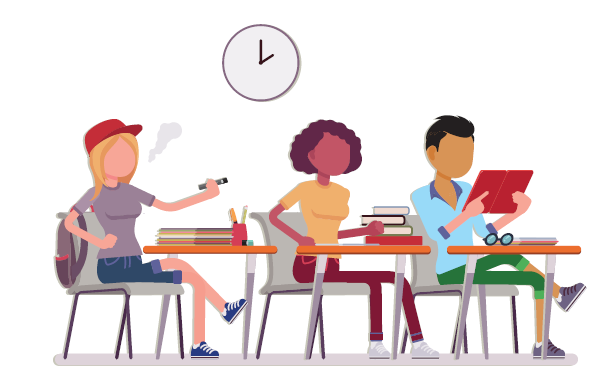 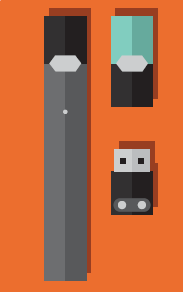 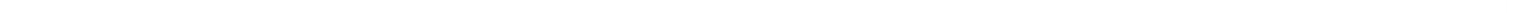 Heated Tobacco Products
3
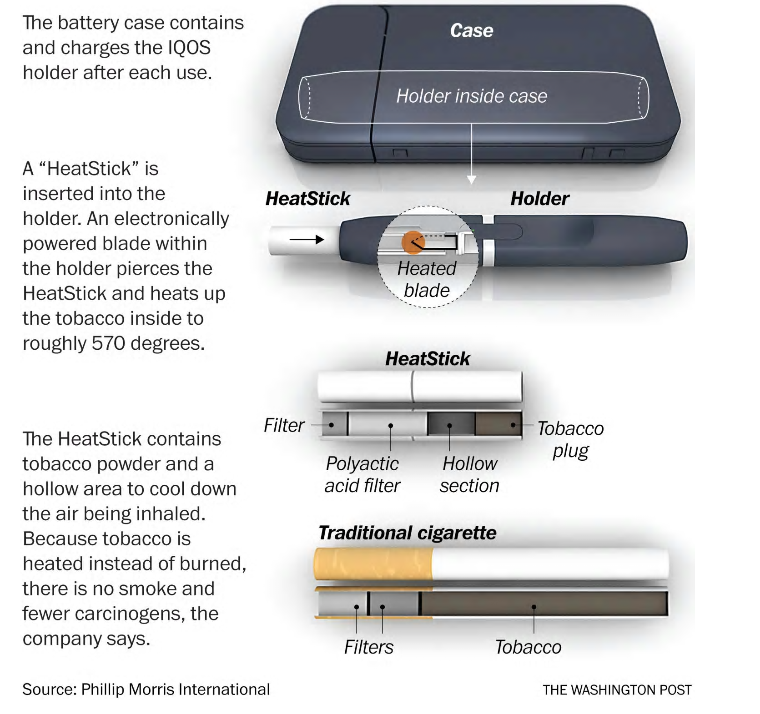 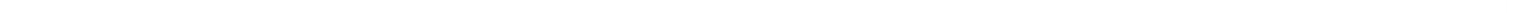 4
Policy Options
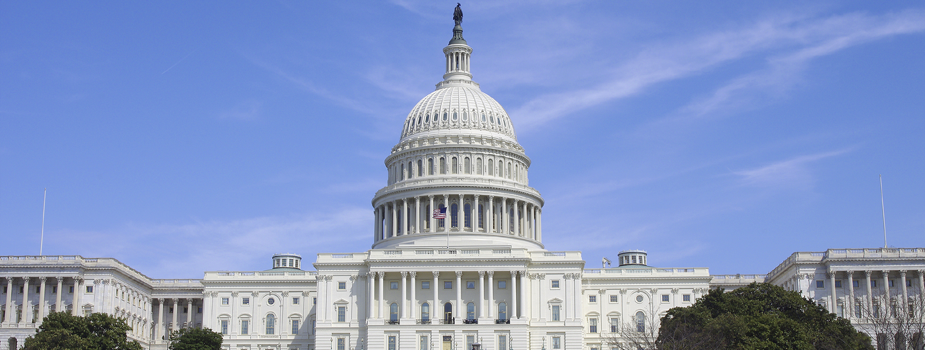 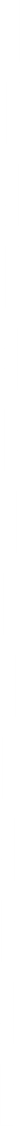 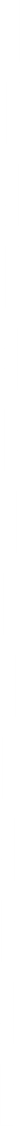 1
Patterns of Use
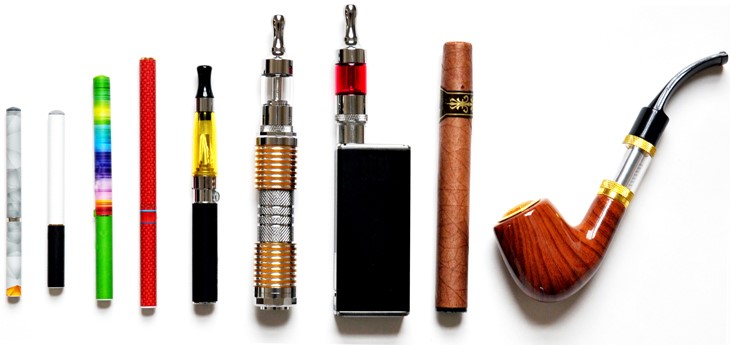 2
JUUL
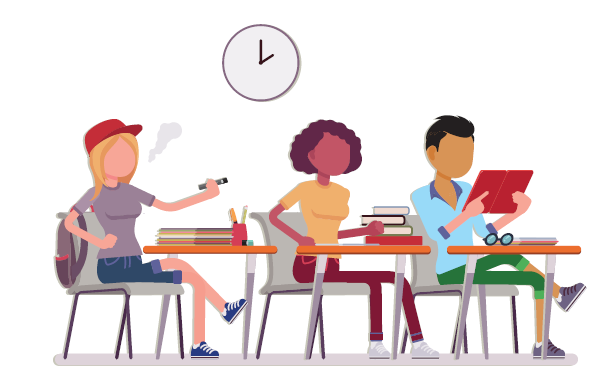 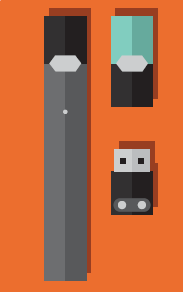 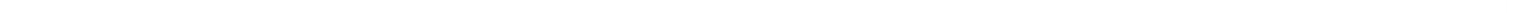 Heated Tobacco Products
3
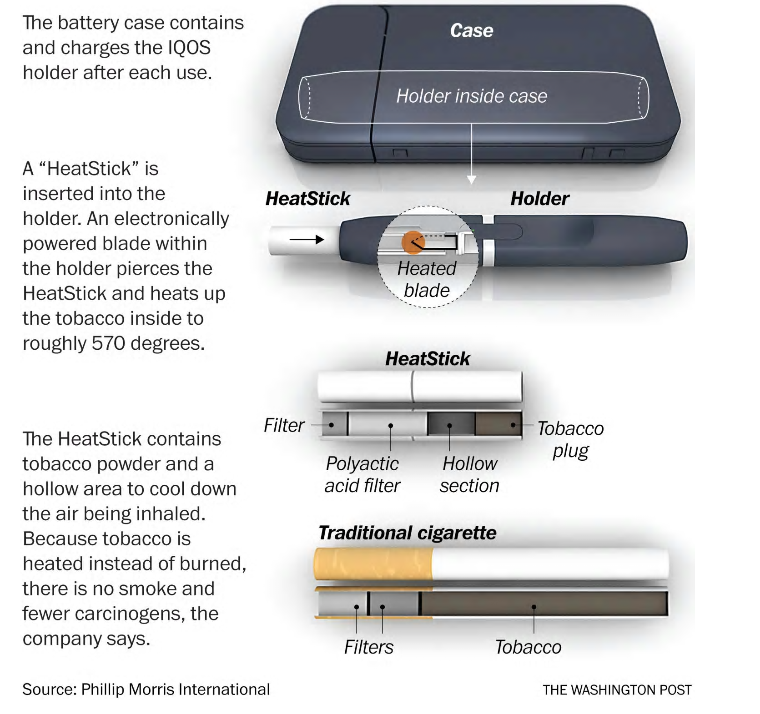 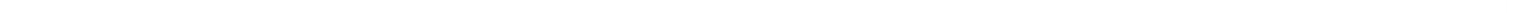 4
Policy Options
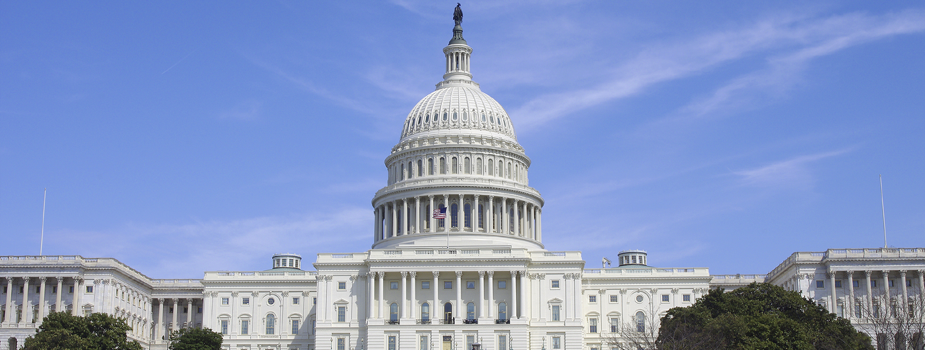 The Ever Changing Tobacco Product Landscape
Source: Tobacco Situation and Outlook Report, U.S. Department of Agriculture, U.S. Census
Note: Among persons >18 years old.  Beginning in 1982, fine-cut chewing tobacco was  reclassified as snuff.
The Evolving 
Tobacco Product Landscape
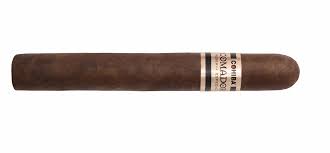 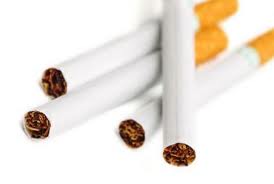 Cigars, Cigarillos Little Cigars
Cigarettes
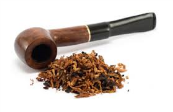 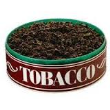 Smokeless
Pipes
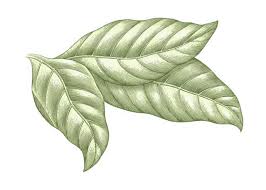 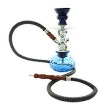 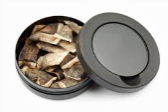 Tobacco
Snus
Hookah
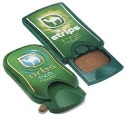 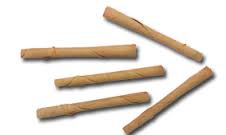 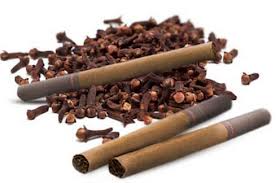 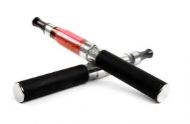 Dissolvables
Bidis
Kreteks
ENDS
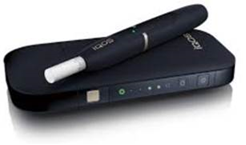 Heated Tobacco Products
E-cigarettes
Anatomy of an E-cigarette
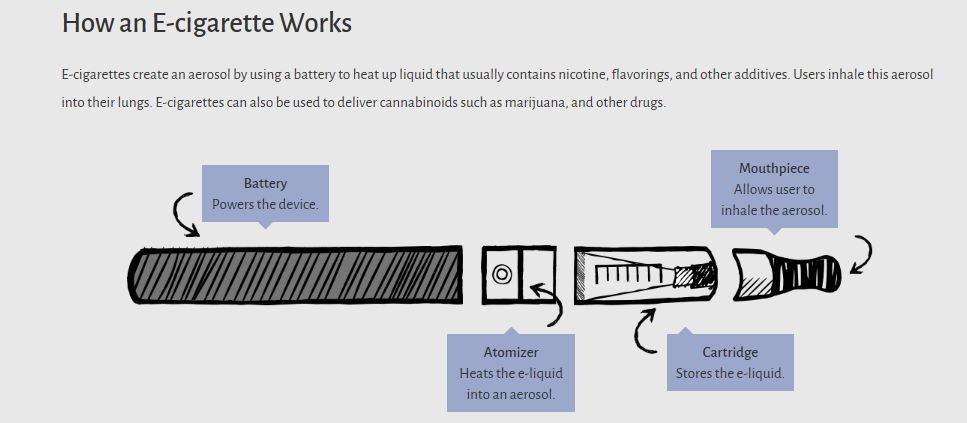 Adult E-cigarette Use
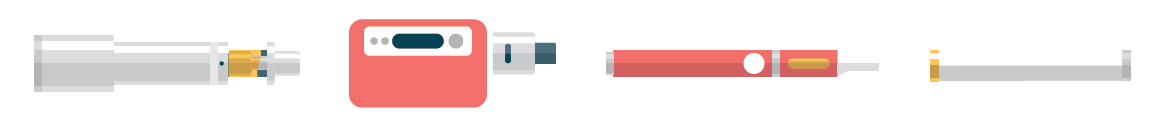 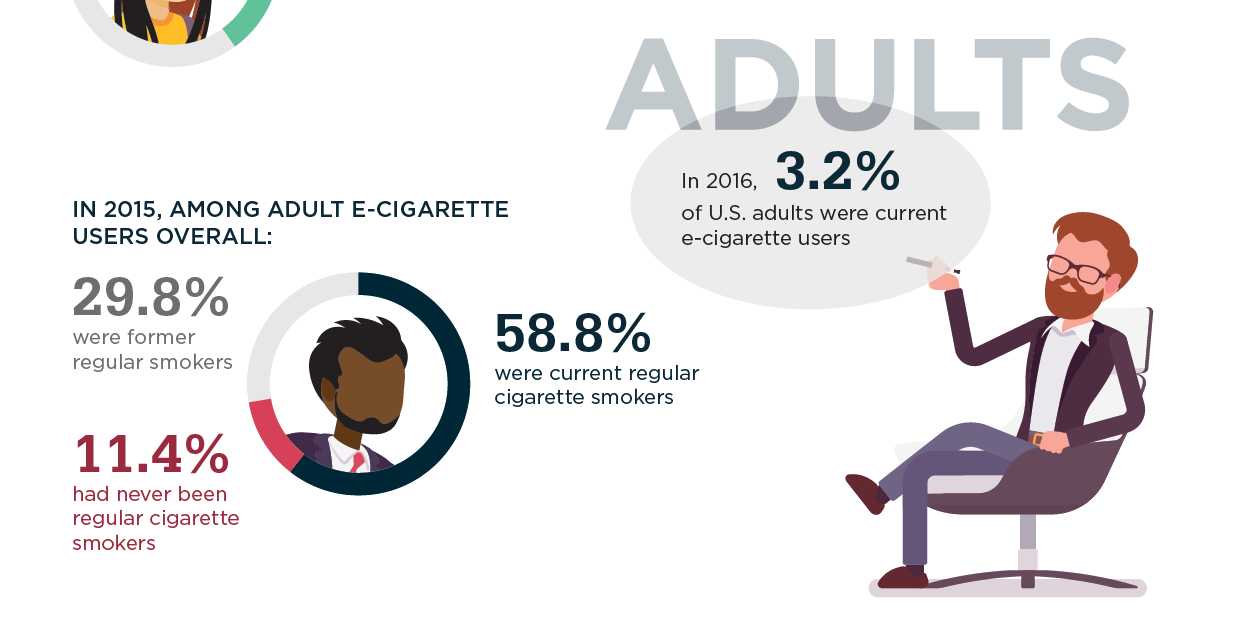 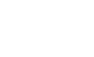 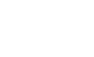 Percentage of U.S Adults Aged ≥18 Who Reported 
E-cigarette Use “Every Day” or “Some Days”, 2015
Relative standard error ≥30%
Source: Phillips E, Wang TW, Husten CG, et al. Tobacco Product Use Among Adults — United States, 2015. MMWR Morb Mortal Wkly Rep 2017;66:1209–1215. DOI: http://dx.doi.org/10.15585/mmwr.mm6644a2
Ever Use of E-cigarettes Among Adults, 
by Cigarette Smoking Status—U.S., 2010-2017
Source: CDC. Styles Survey. 2010-2016
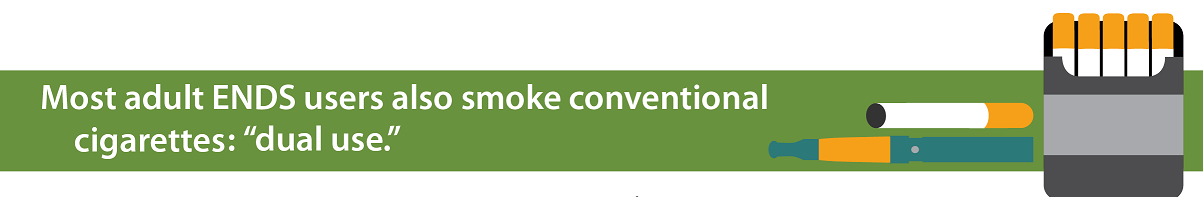 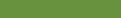 A majority of adult e-cigarette users also smoke conventional cigarettes:  “dual use.”
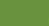 Cigarette smoking status among current 
adult e-cigarette users, by age group
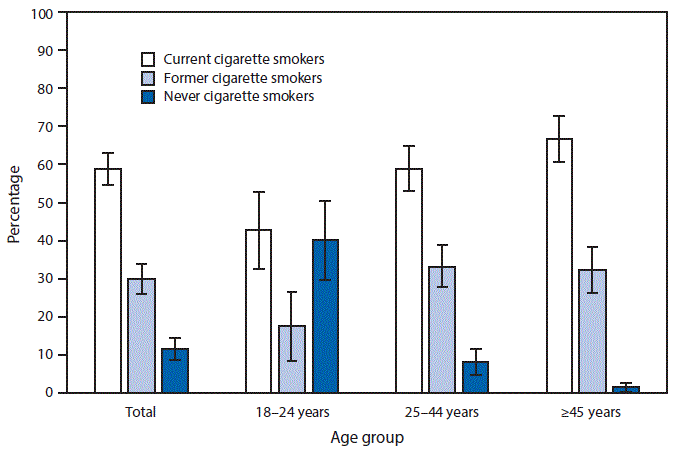 Source: QuickStats: Cigarette Smoking Status Among Current Adult E-cigarette Users, by Age Group — National Health Interview Survey, United States, 2015. MMWR Morb Mortal Wkly Rep 2016;65:1177. DOI: http://dx.doi.org/10.15585/mmwr.mm6542a7
E-cigarette Use Frequency Among Current Adult Users
Source: Am J Prev Med. 2018 Feb;54(2):284-288. doi: 10.1016/j.amepre.2017.09.015. Epub 2017 Nov 9.Patterns of E-cigarette Use Frequency-National Adult 
Tobacco Survey, 2012-2014.Sharapova SR1, Singh T2, Agaku IT3, Kennedy SM4, King BA3.
Primary Reasons for Using E-cigarettes 
Among Current Adult Users
Source:Patel D, Davis KC, Cox S, Bradfield B, King BA, Shafer P, Caraballo R, Bunnell R.
Prev Med. 2016 Dec;93:14-20. Reasons for current E-cigarette use among U.S. adults. doi: 10.1016/j.ypmed.2016.09.011. Epub 2016 Sep 7.
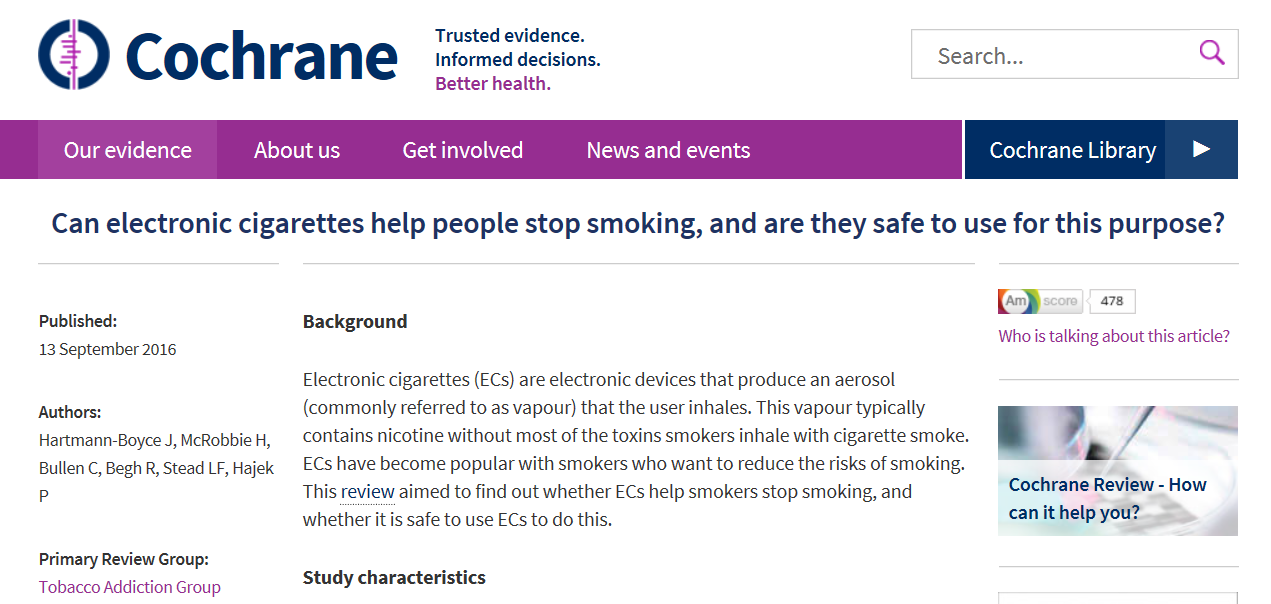 E-Cigarette Use As A 
Smoking Cessation 
Tool Among Adults
Source: https://www.uspreventiveservicestaskforce.org/Page/Document/RecommendationStatementFinal/tobacco-use-in-adults-and-pregnant-women-counseling-and-interventions1
E-cigarette Use Among US Youth
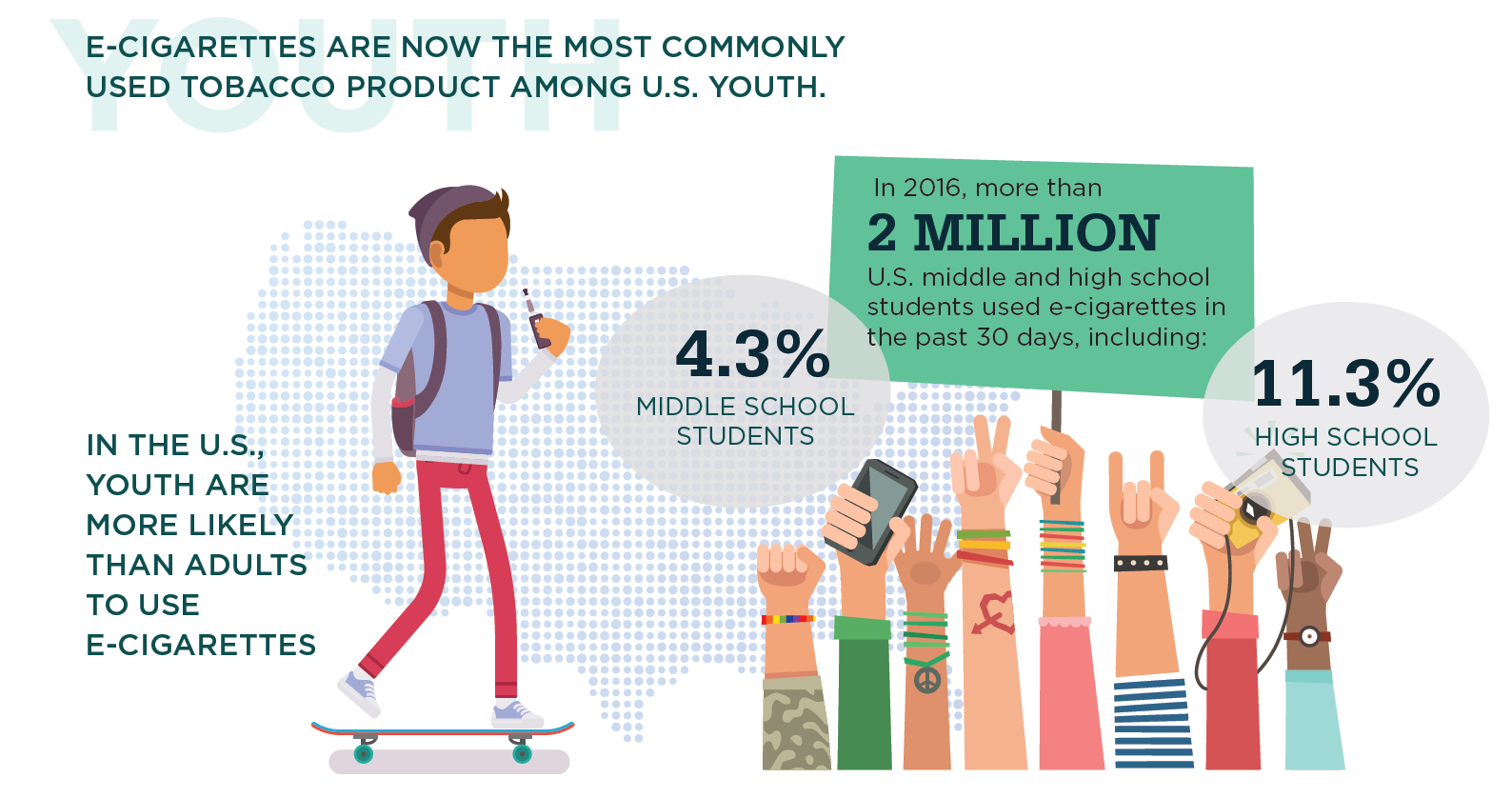 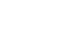 TOBACCO PRODUCT USE AMONG YOUTH
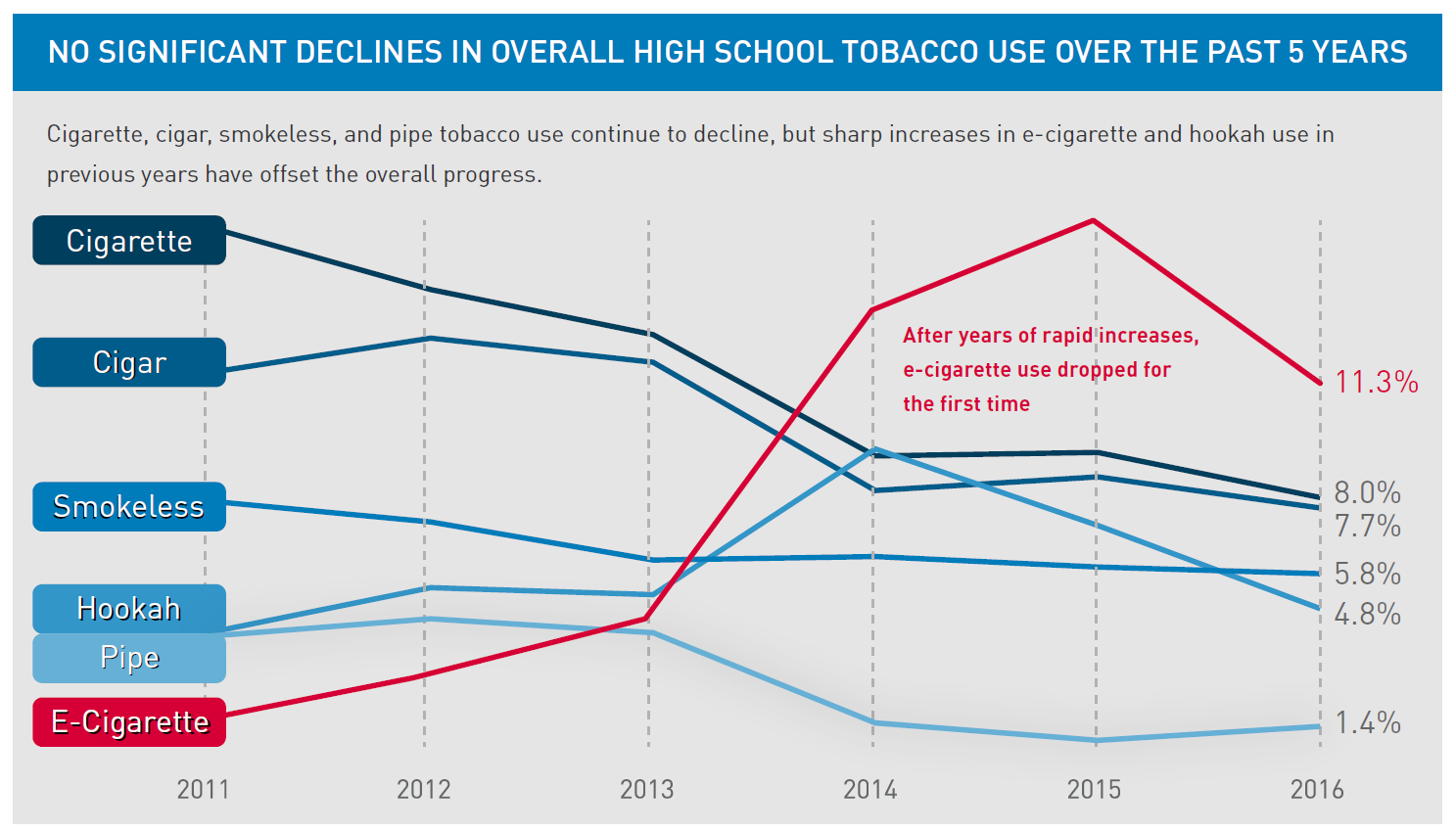 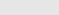 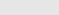 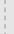 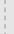 Frequency of Youth E-cigarette Use
Source: Neff LJ, Arrazola RA, Caraballo RS, Corey CG, Cox S, King BA, Choiniere CJ, Husten CG.MMWR Morb Mortal Wkly Rep. 2015 Oct 2;64(38):1061-5. 
Frequency of Tobacco Use Among Middle and High School Students– U.S., 2014. doi: 10.15585/mmwr.mm6438a1.
Reasons for Youth E-cigarette Use
Source:Tsai J, Walton K, Coleman BN, Sharapova SR, Johnson SE, Kennedy SM, Caraballo RS. MMWR Morb Mortal Wkly Rep. 2018 Feb 16;67(6):196-200.
Reasons for Electronic Cigarette Use Among Middle and High School Students, NYTS, U.S. 2016.doi: 10.15585/mmwr.mm6706a5
What’s the Deal with Flavors?
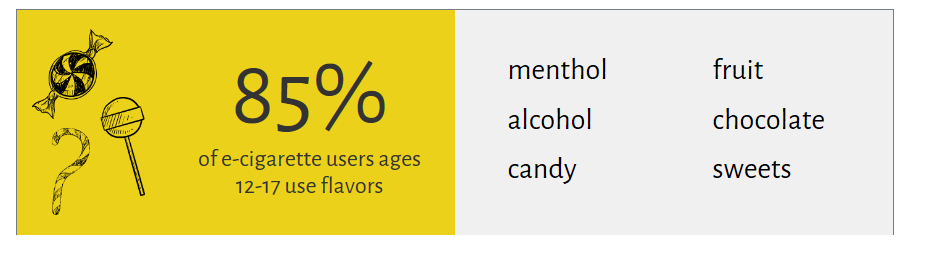 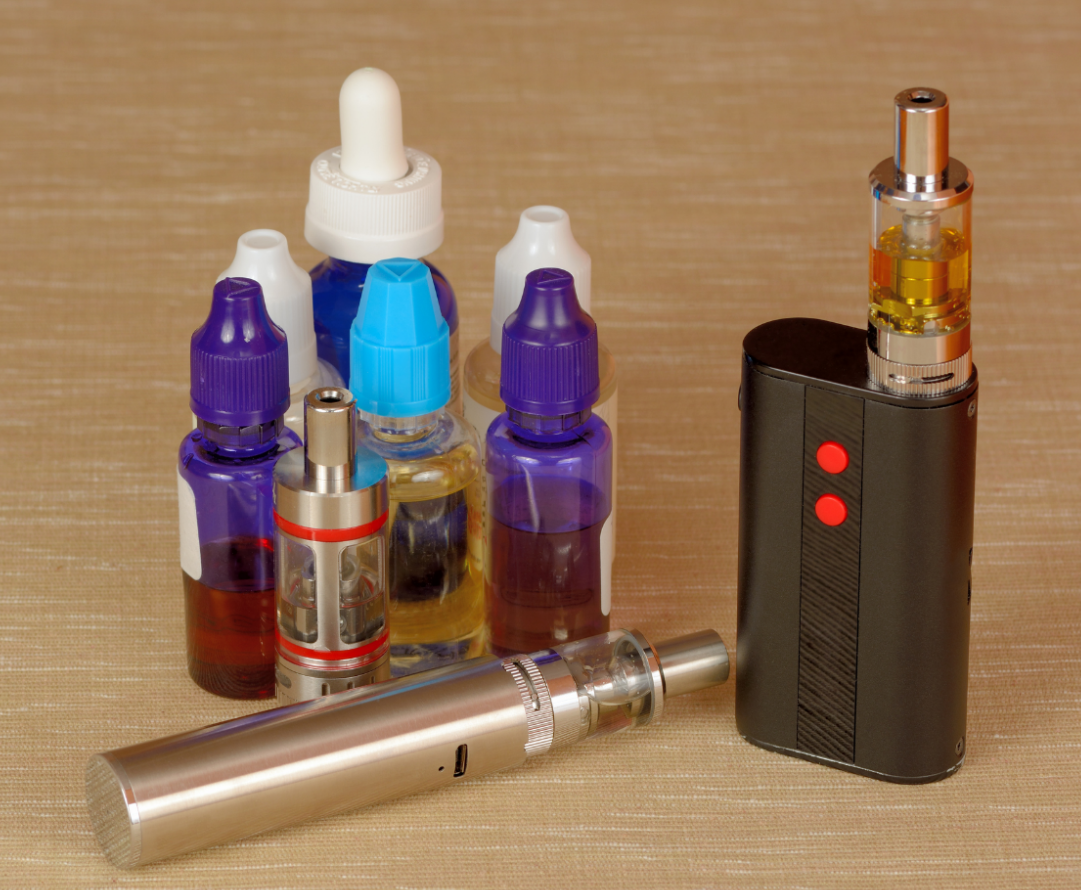 Youth E-cigarette Use, by Type and Brand
Use by Type
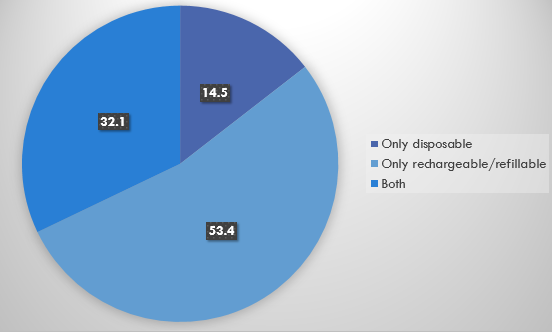 Source: Singh T, Kennedy S, Marynak K, Persoskie A, Melstrom P, King BA. MMWR Morb Mortal Wkly Rep. 2016 Dec 30;65(5051):1425-1429. 
Characteristics of Electronic Cigarette Use Among Middle and High School Students- U.S., 2015. doi: 10.15585/mmwr.mm655051a2.
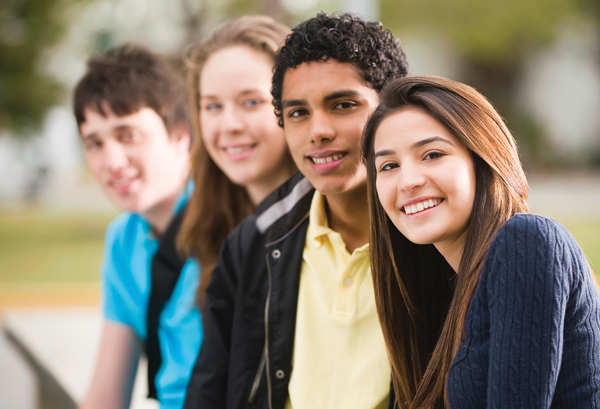 Nicotine Poses Unique 
Dangers to Young People
Chapter 3 
Conclusion 1, 2, & 5
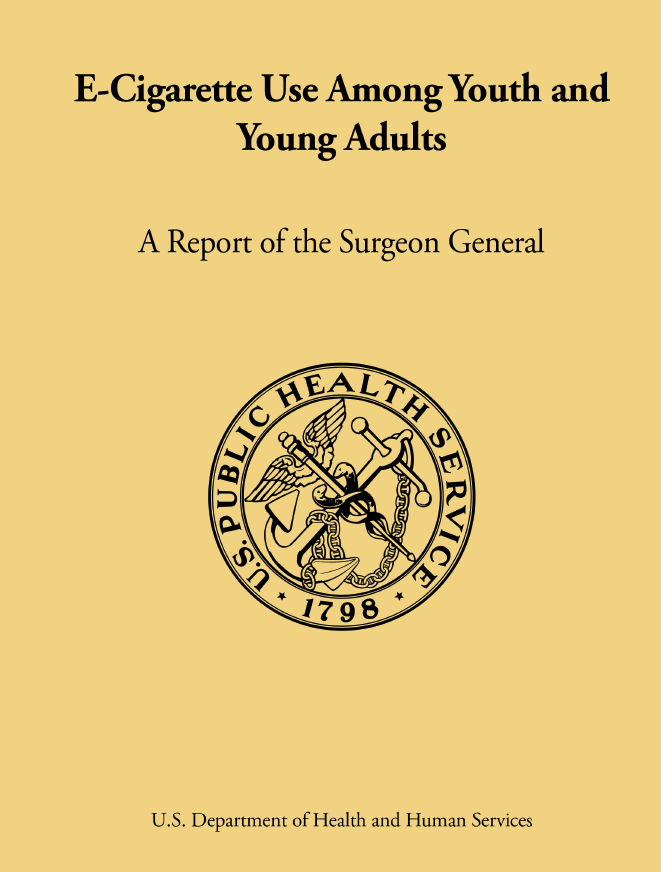 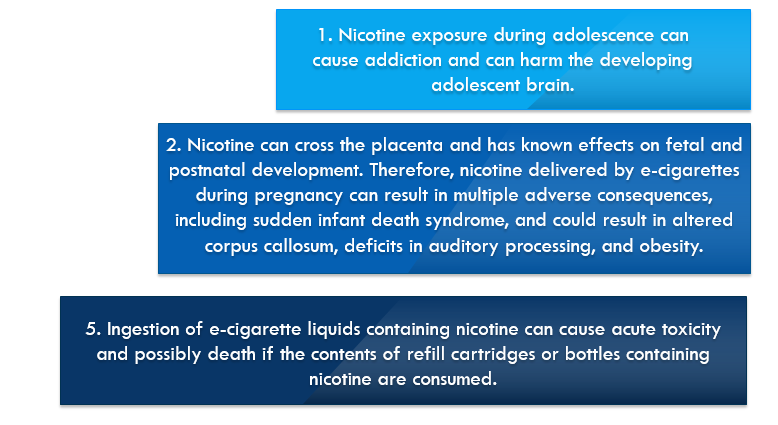 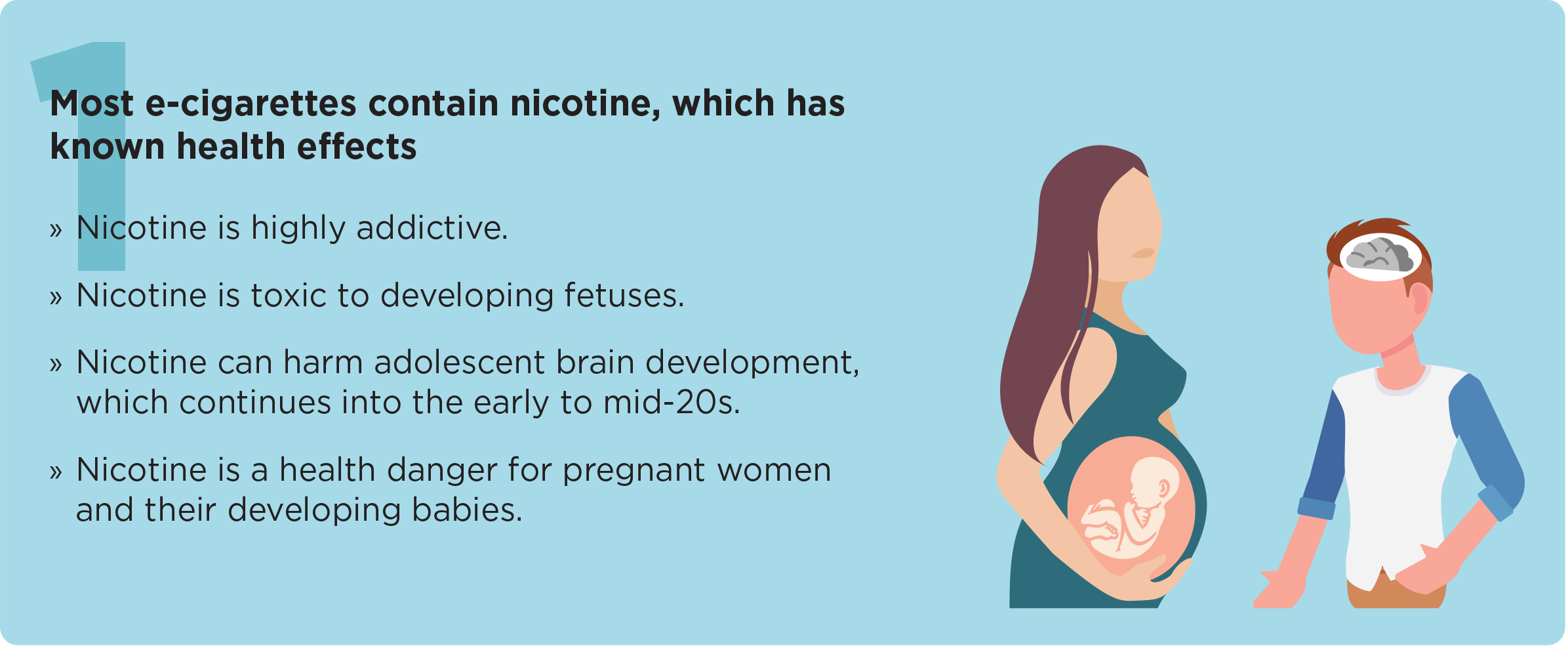 Flavorings
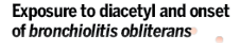 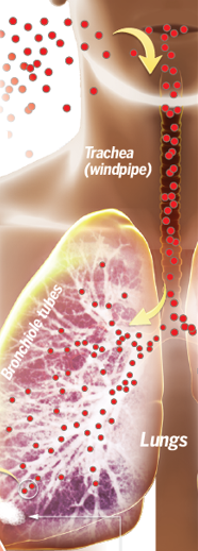 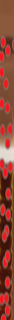 75% of e-cigarette flavors tested contain diacetyl
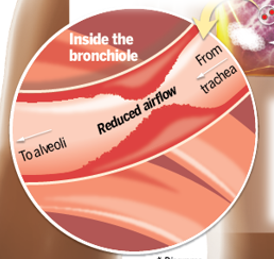 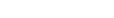 Diacetyl is associated with bronchiolitis obliterans, a respiratory diseases known as “popcorn lung.”
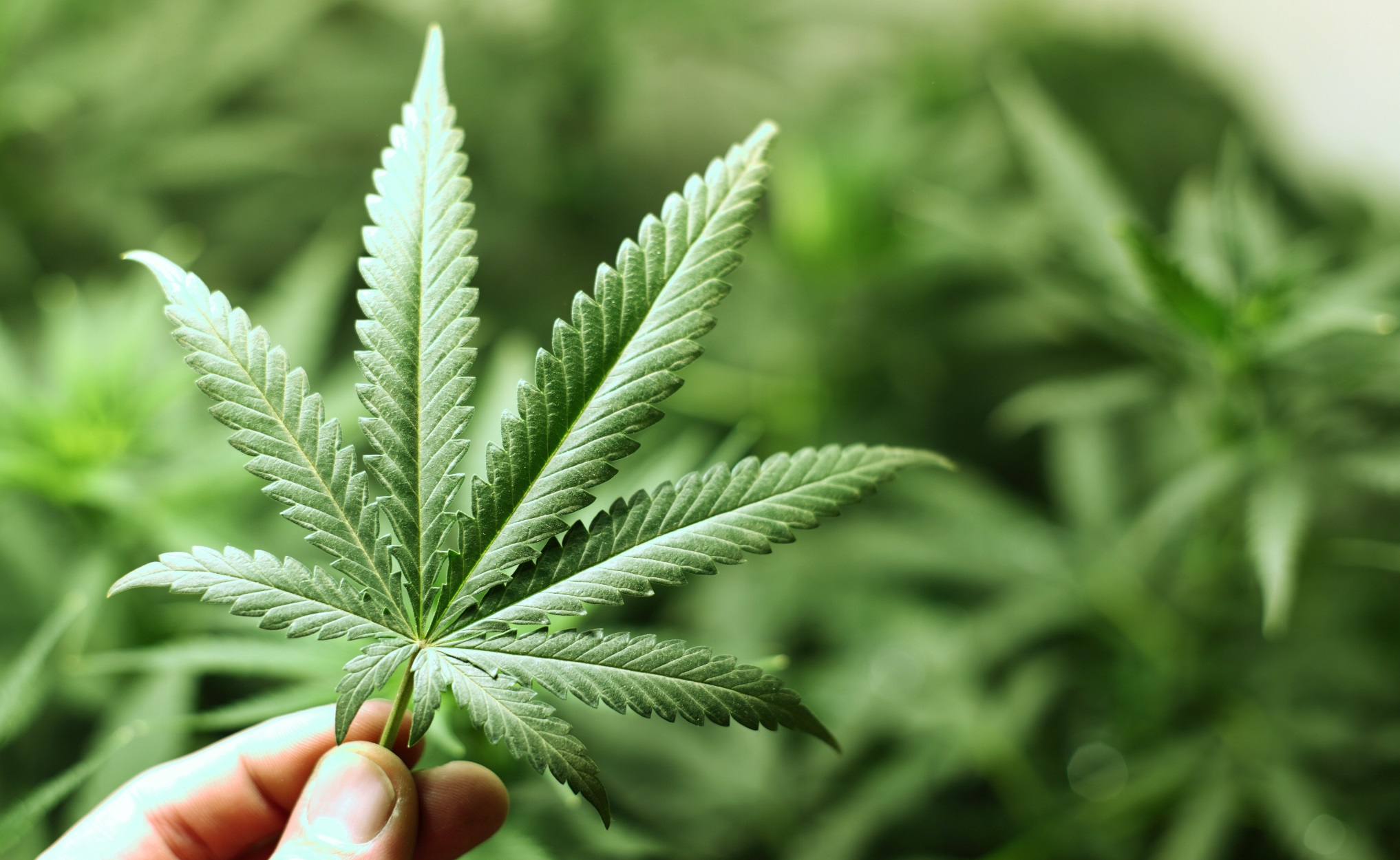 E-cigarettes and Cannabinoids
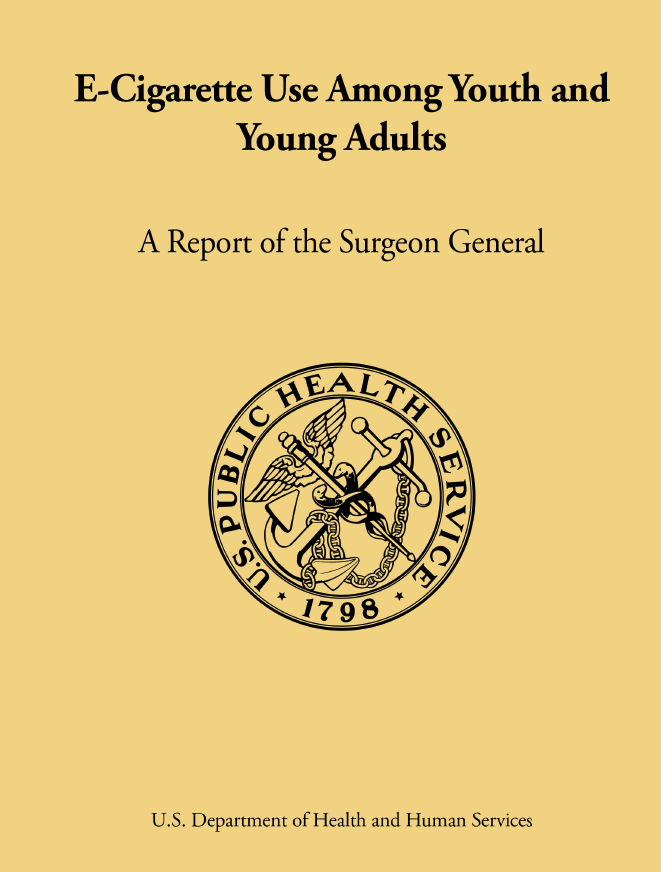 Conclusion: E-cigarette products can be used as a delivery system for cannabinoids and potentially for other illicit drugs.”
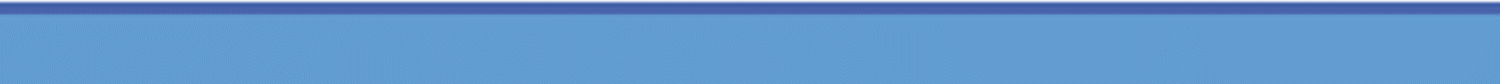 Sources: Singh T, Kennedy S, Marynak K, Persoskie A, Melstrom P, King BA. Characteristics of Electronic Cigarette Use Among Middle and High School Students — United States, 2015. MMWR Morb Mortal Wkly Rep 2016;65:1425–1429. DOI: http://dx.doi.org/10.15585/mmwr.mm655051a2
Are E-cigarettes a “Gateway” to Smoking
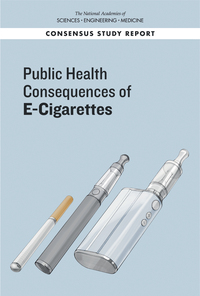 Conclusion 16-2. Among youth and young adult e-cigarette users who ever use combustible tobacco cigarettes, there is moderate evidence that e-cigarette use increases the frequency and intensity of subsequent combustible tobacco cigarette smoking.
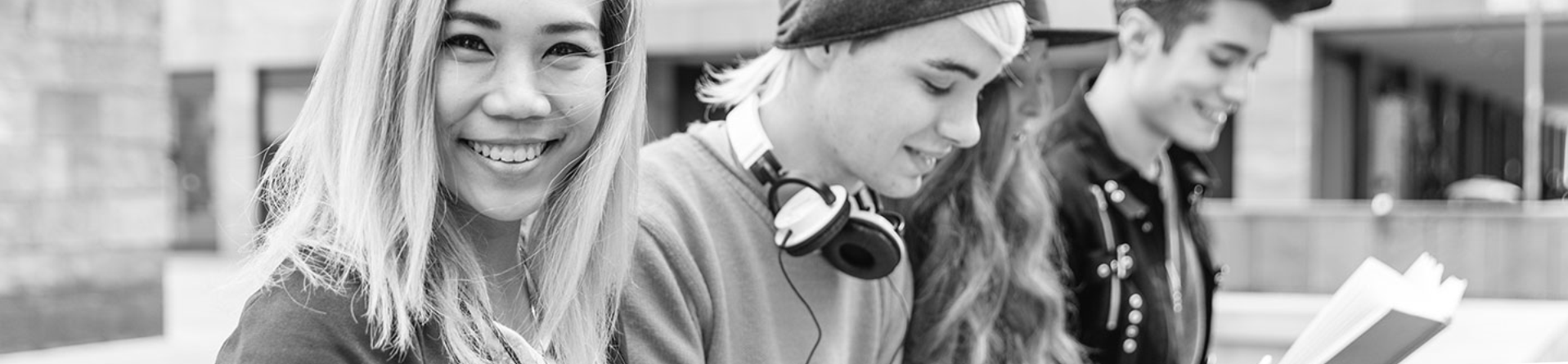 Source: The National Academies of Science, Engineering, and Medicine. Public Health Consequences of E-cigarettes. 2018. Leventhal, Adam, Strong, David, et al, Association of Electronic Cigarette Use with Initiation of Combustible Tobacco Product Smoking in Early Adolescence, JAMA, 2015.
Primack, Brian, Soneji, Samir, et al, Progression to Traditional Cigarette Smoking After Electronic Cigarette Use Among US Adolescents and Young Adults, JAMA, 2015
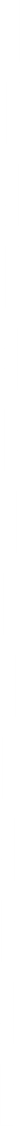 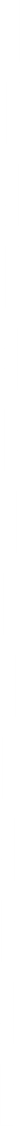 1
Patterns of Use
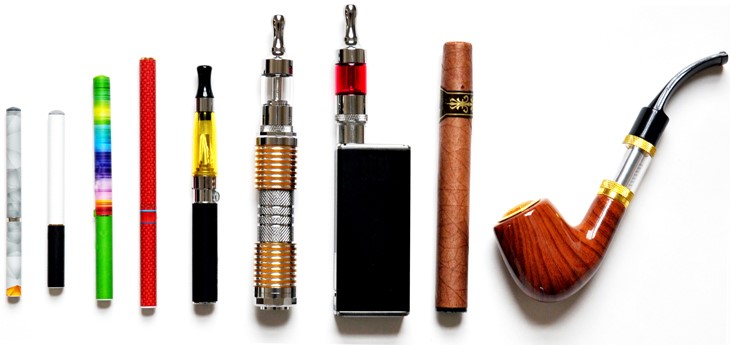 2
JUUL
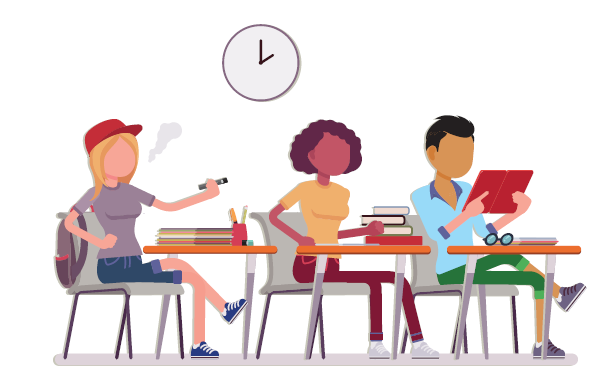 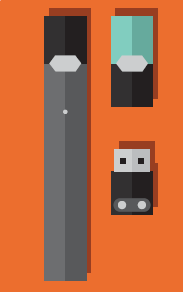 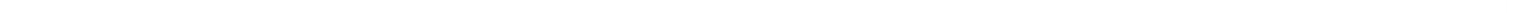 Heated Tobacco Products
3
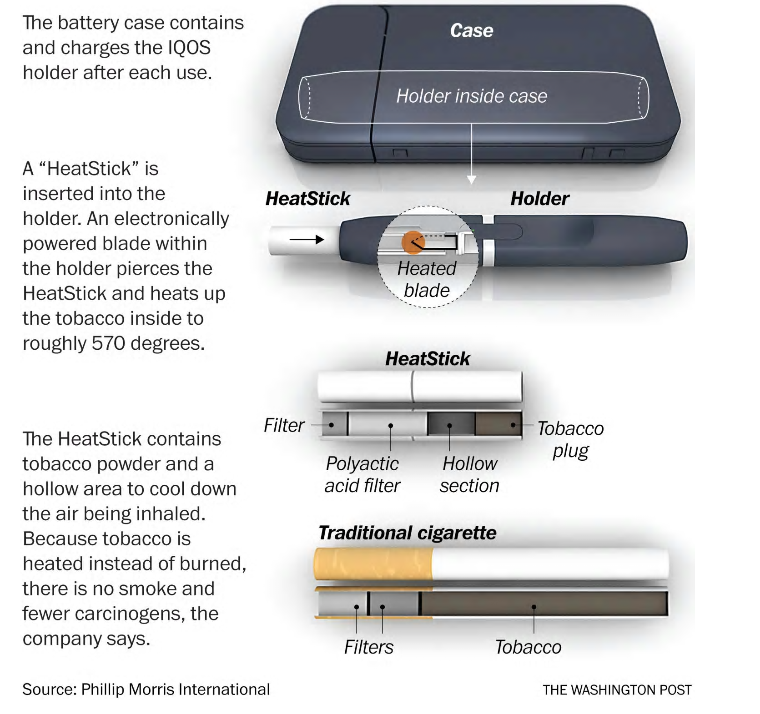 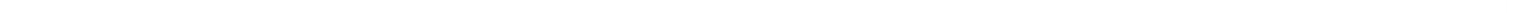 4
Policy Options
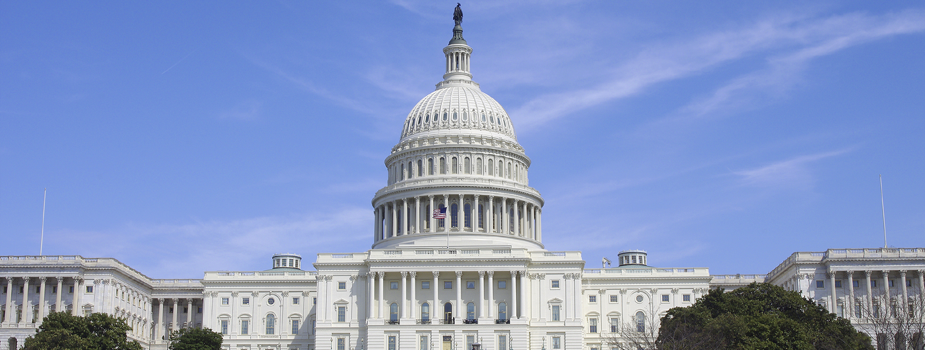 The Rise of JUUL
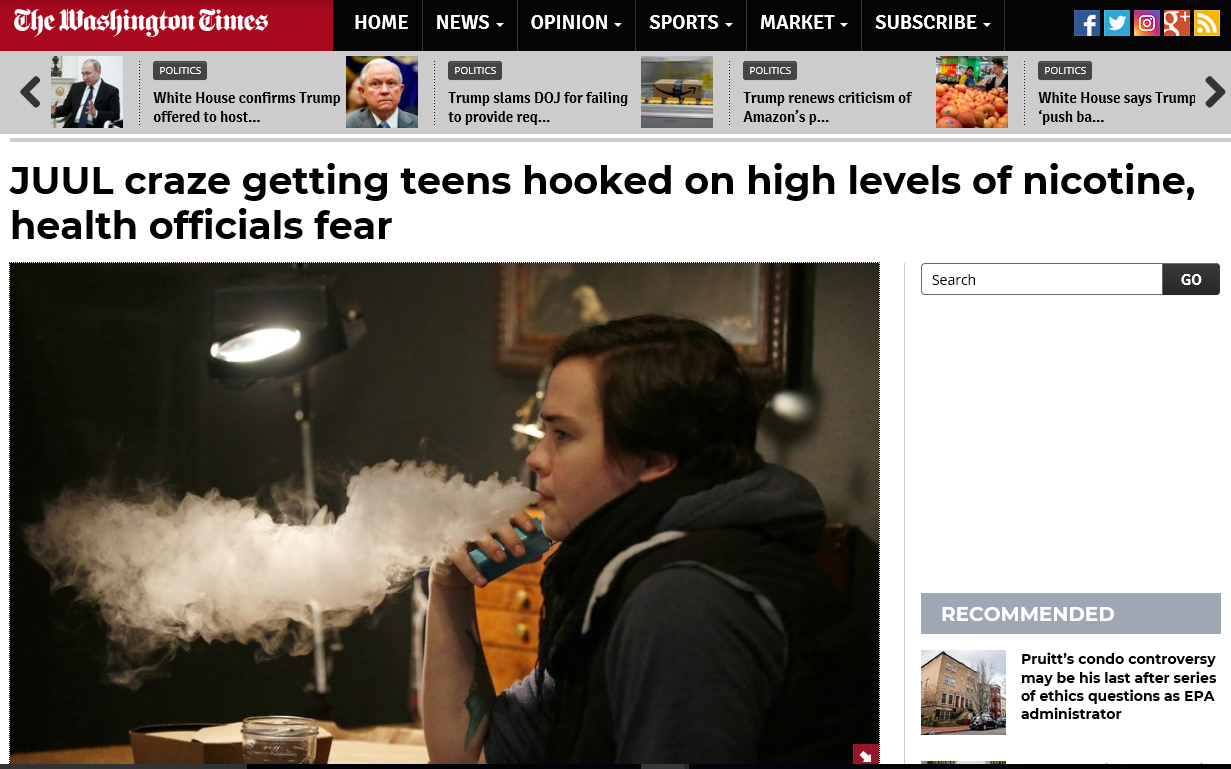 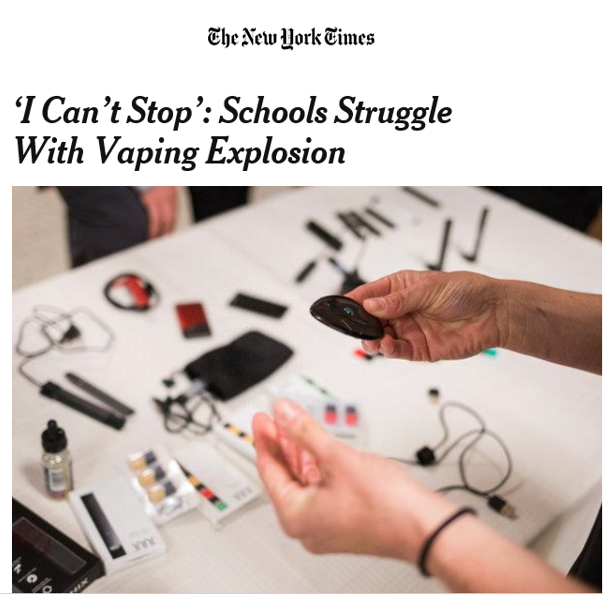 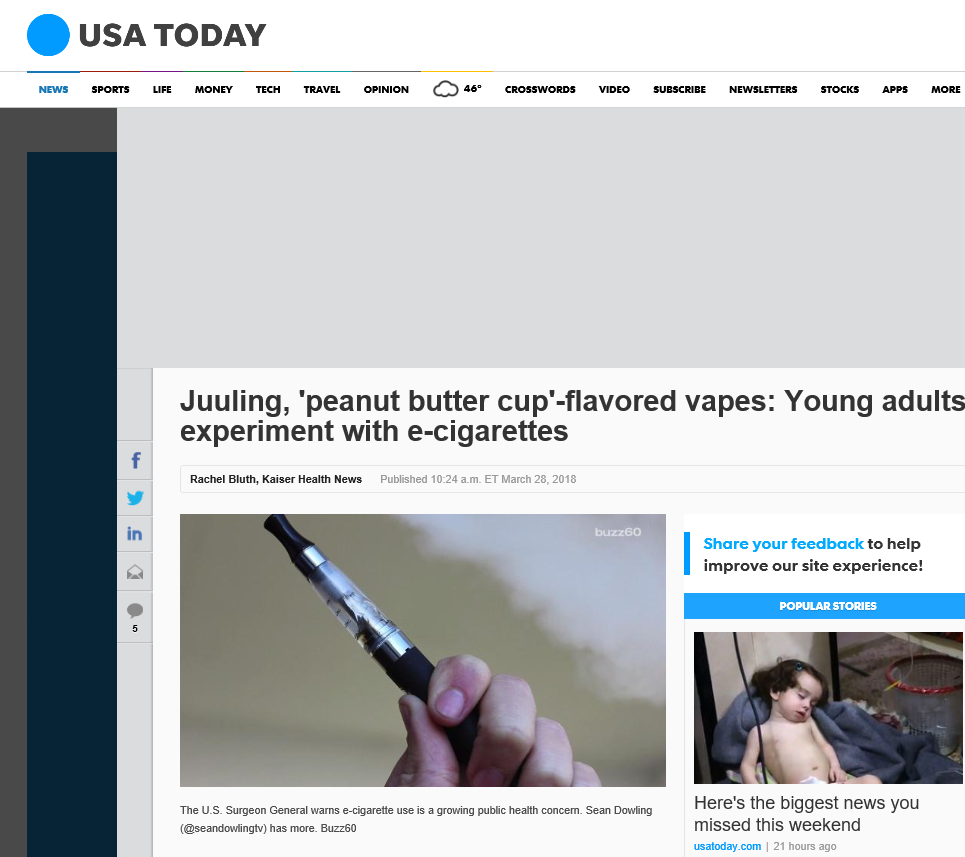 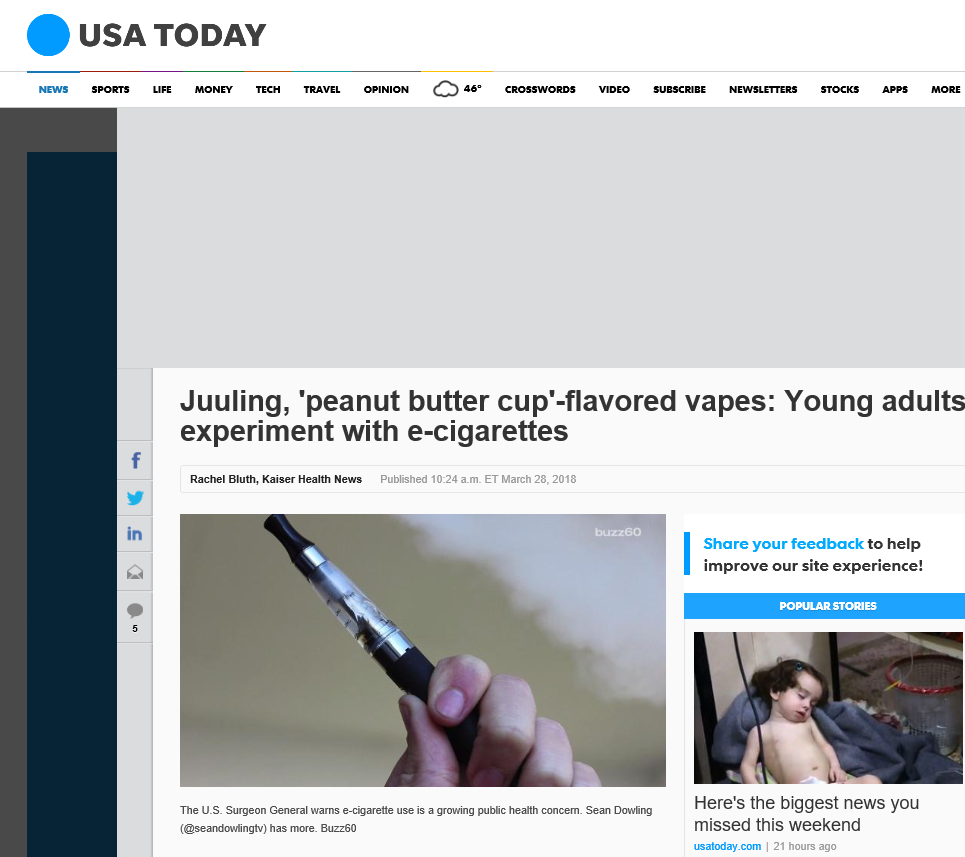 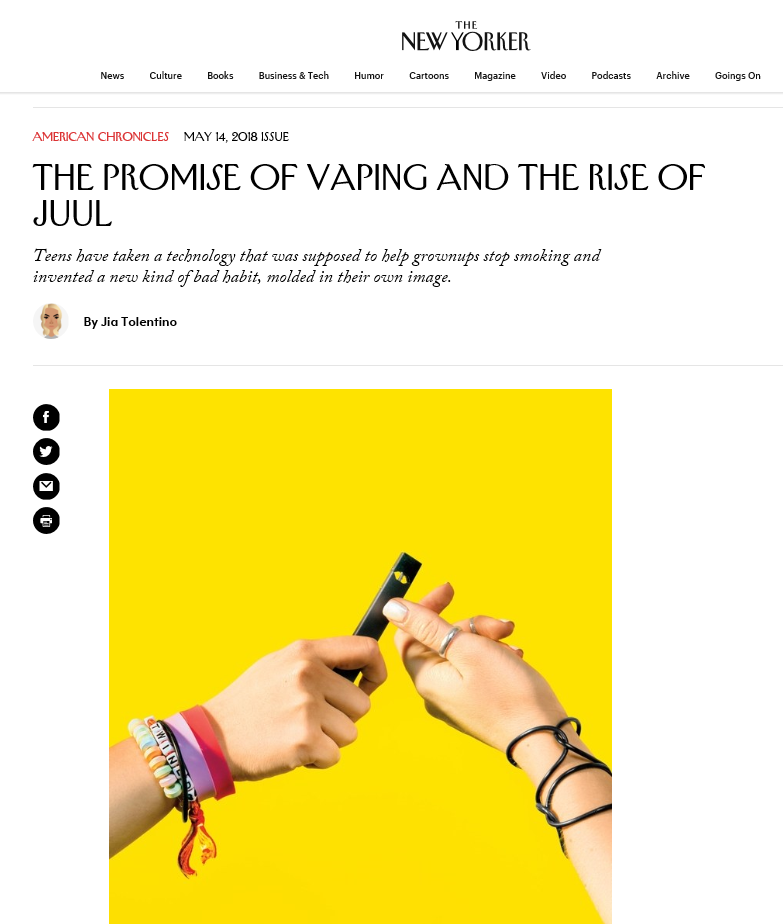 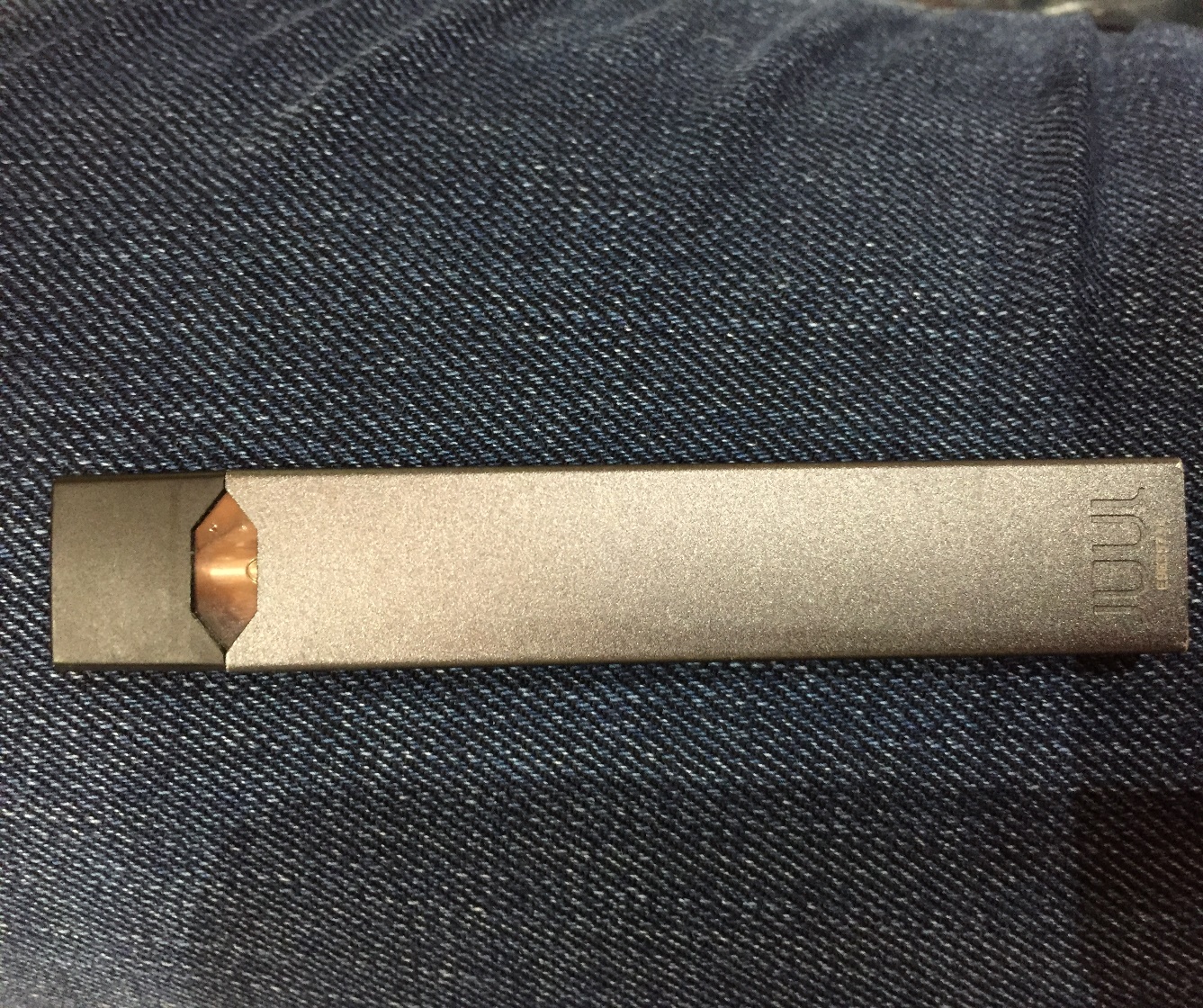 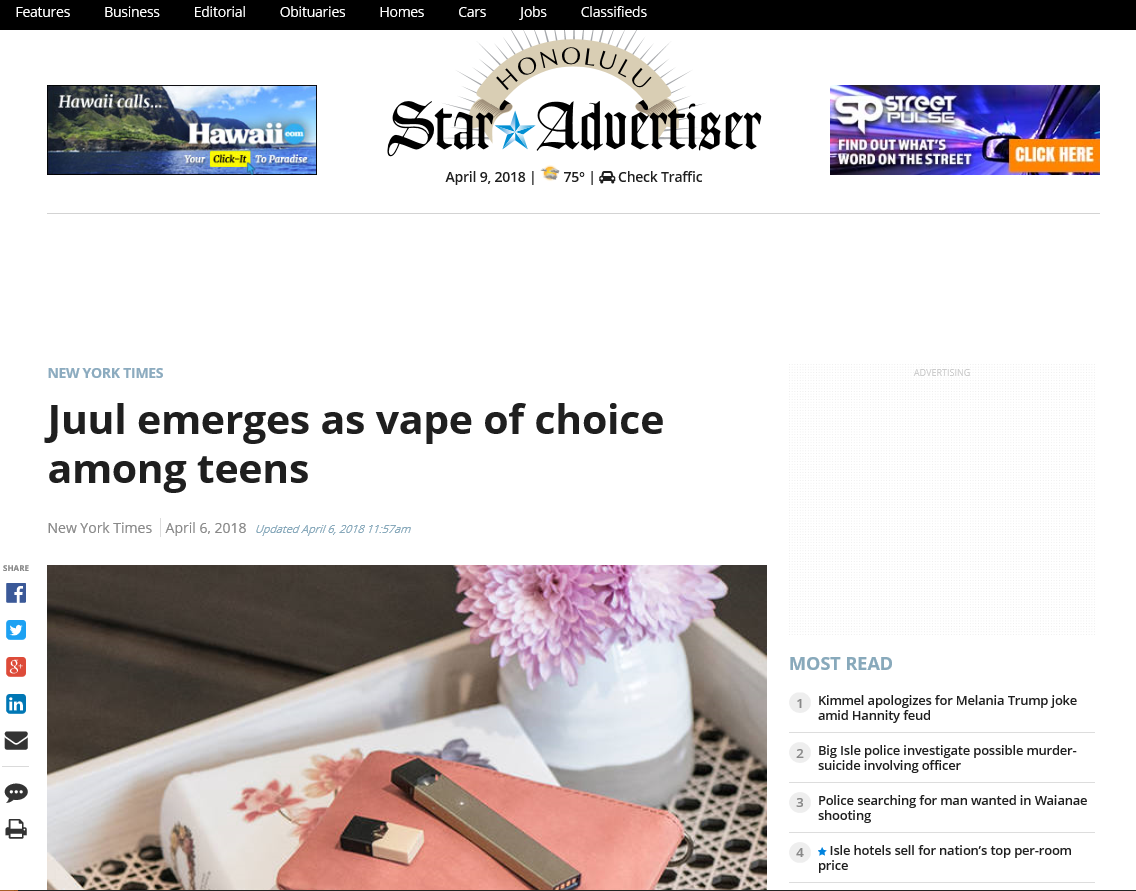 Marijuana “vaporizer” 
(Pax Era)
Nicotine 
e-cigarettes (JUUL, MarkTen Elite)
Actual USB Flash Drive
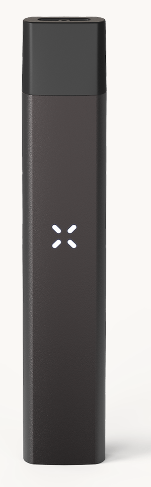 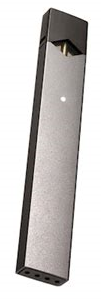 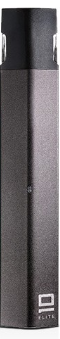 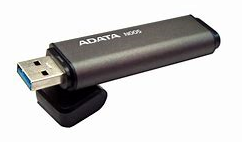 Top Selling E-cigarettes in the U.S.
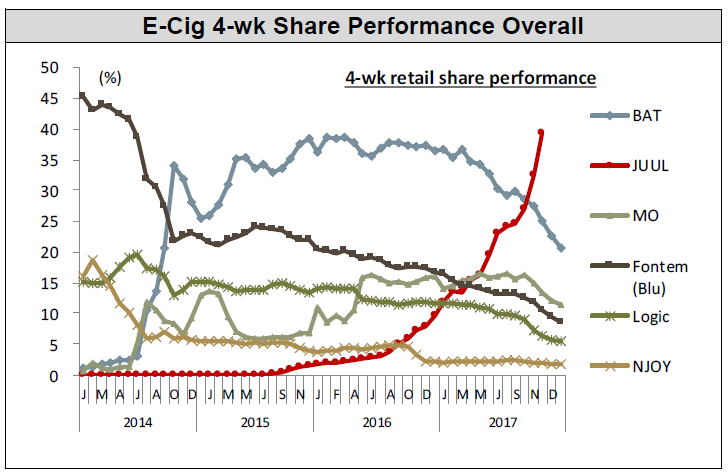 Source: Nielsen Total US xAOC/Convenience Database and Wells Fargo Securities, LLC
JUUL Use in School Bathrooms and Classrooms
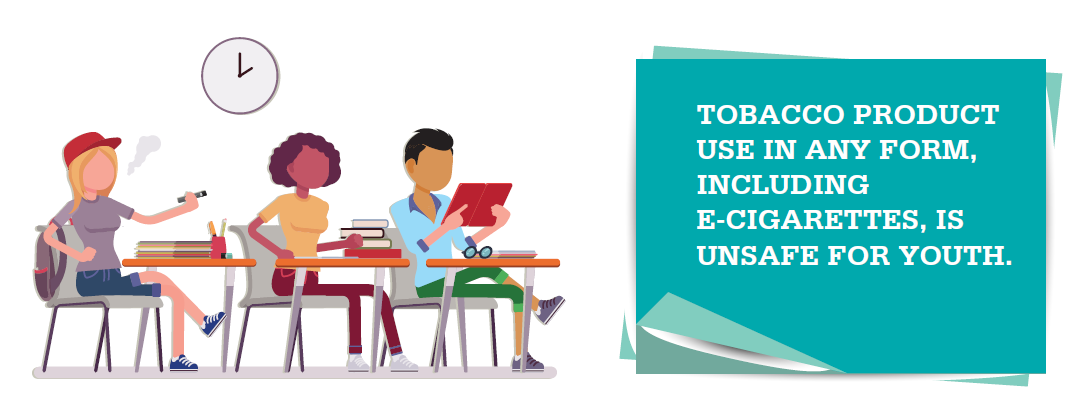 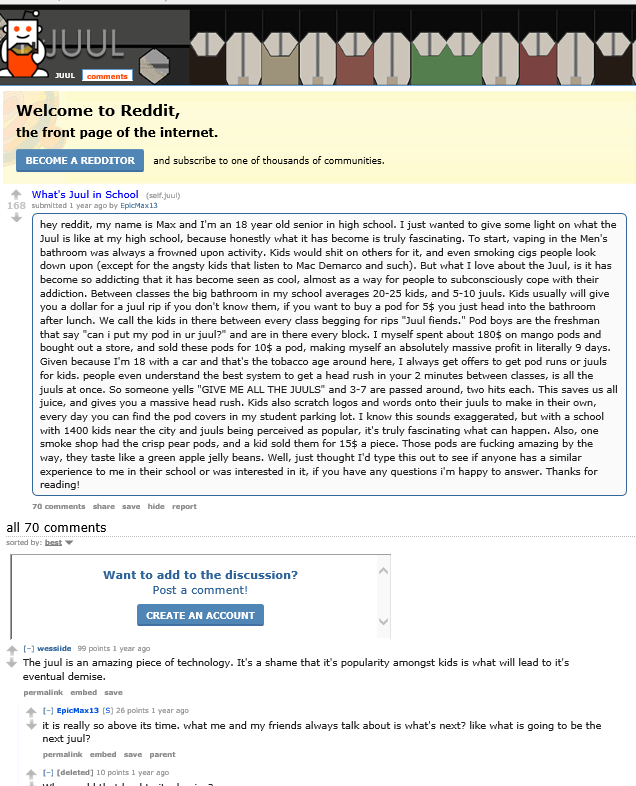 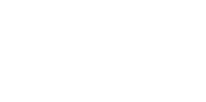 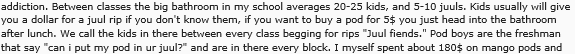 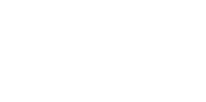 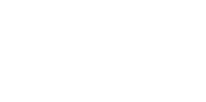 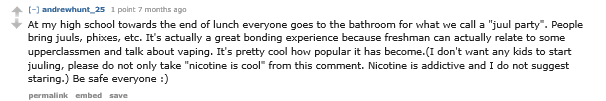 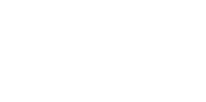 Tobacco Product Use in Any Form, Including E-cigarettes, is Unsafe for Youth
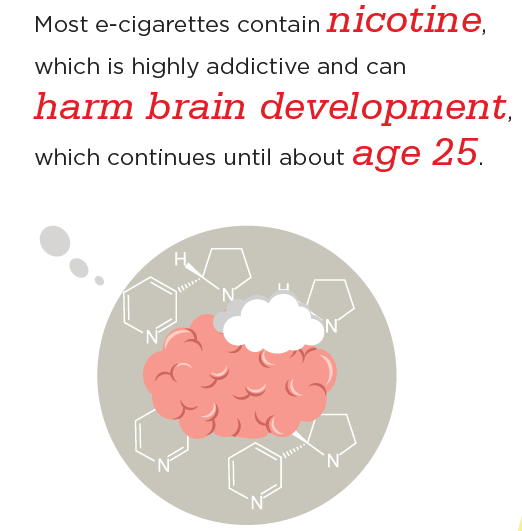 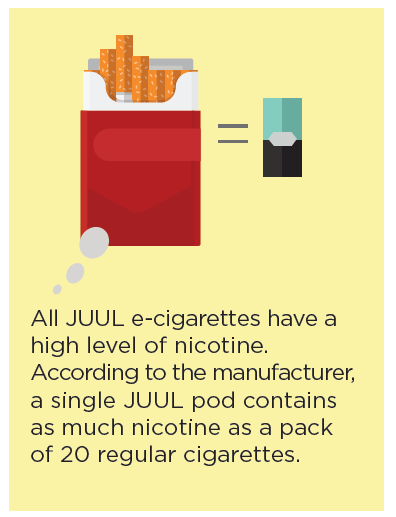 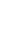 Most Tobacco Products Contain                  Free Base Nicotine
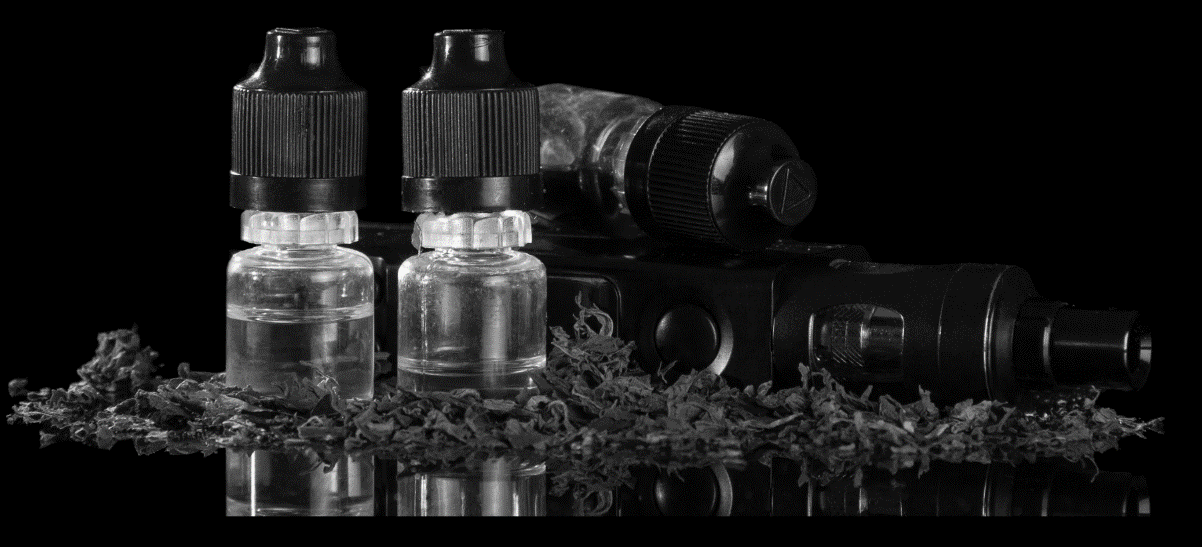 More volatile

Better able to pass through the blood/brain barrier

Allows for the delivery of nicotine more efficiently

Ammonia is used to extract liquid nicotine from tobacco leaves

Ammonia raises the pH of the nicotine, which then becomes free base nicotine
JUUL Contains Nicotine Salts
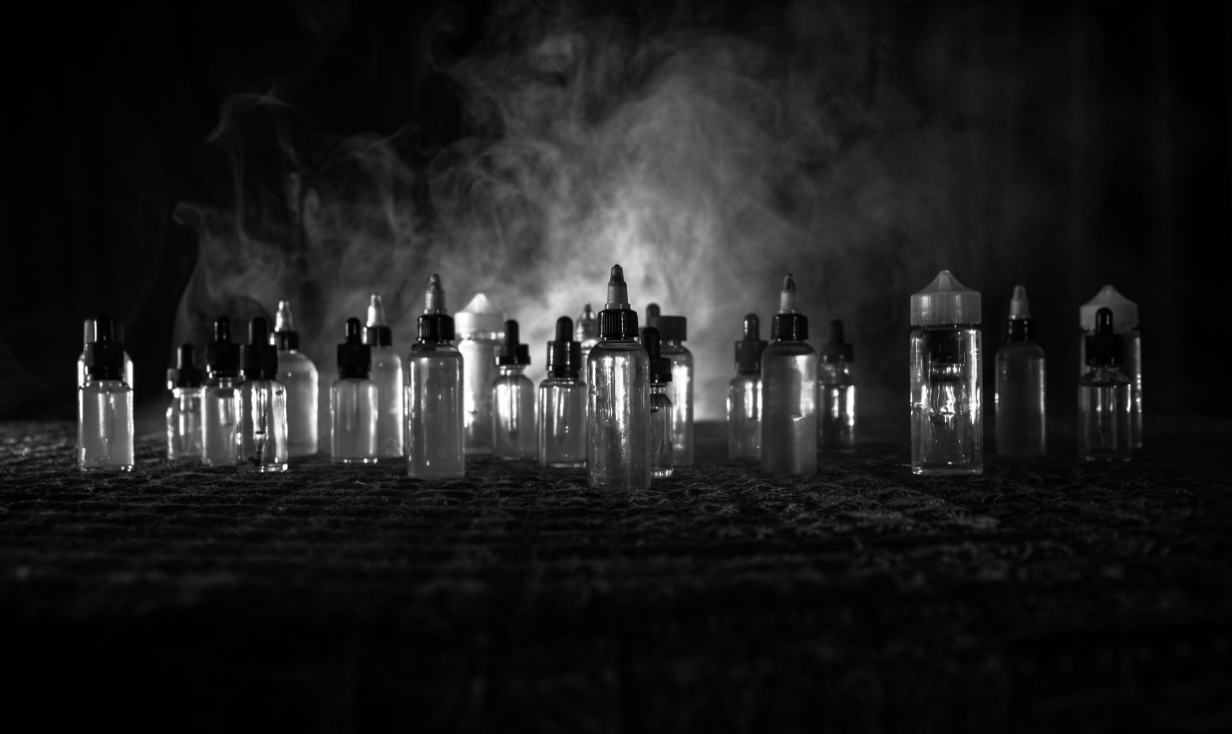 Are Nicotine Salts More Satisfying?
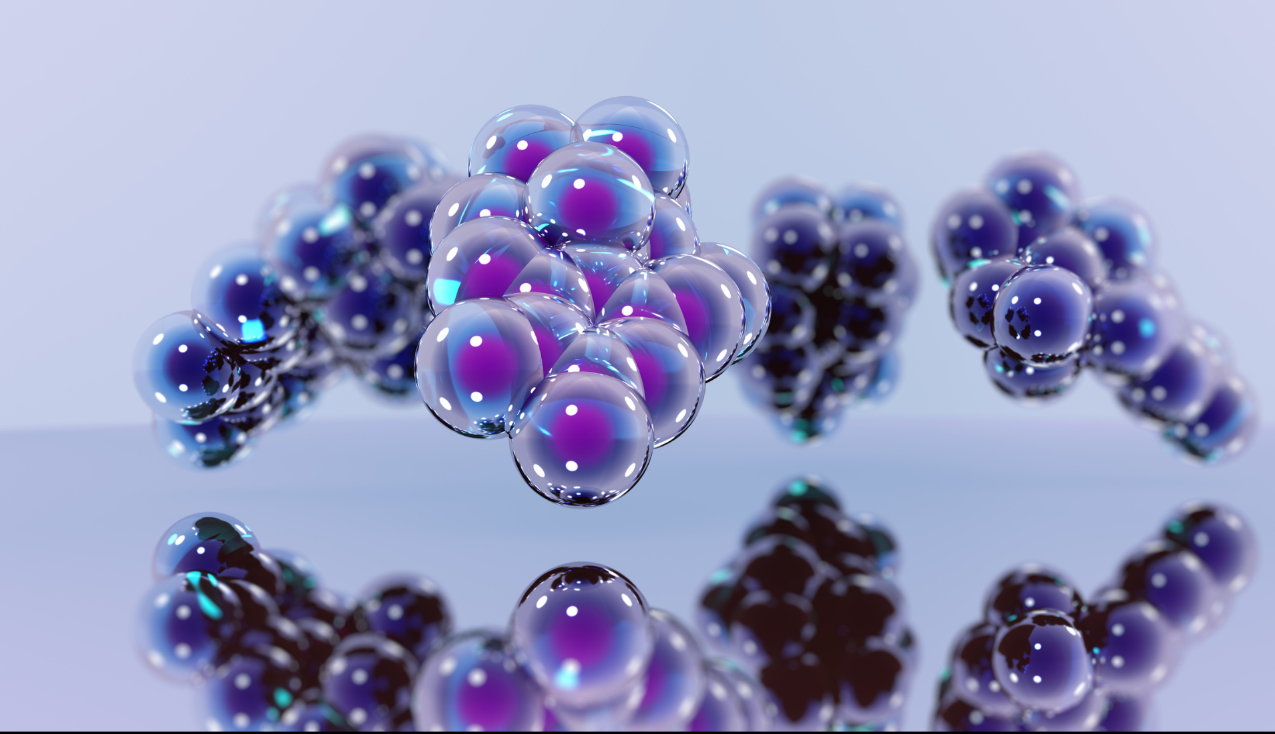 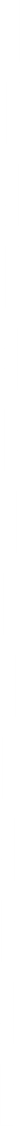 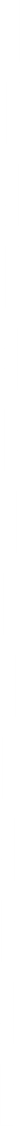 1
Patterns of Use
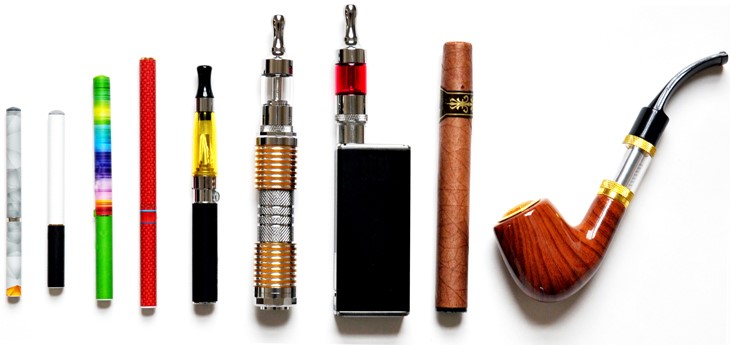 2
JUUL
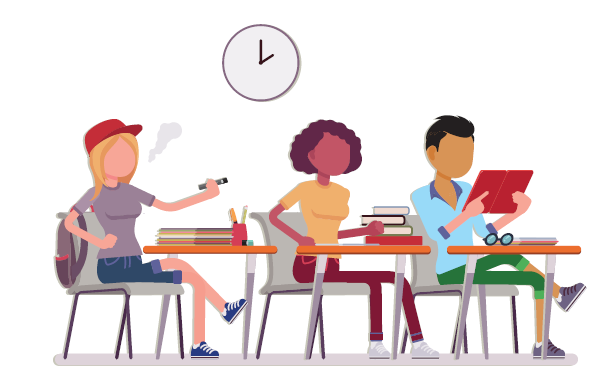 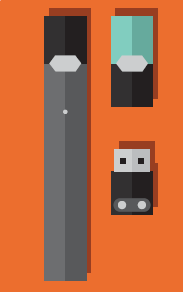 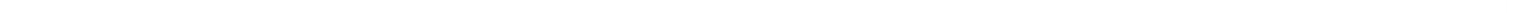 Heated Tobacco Products
3
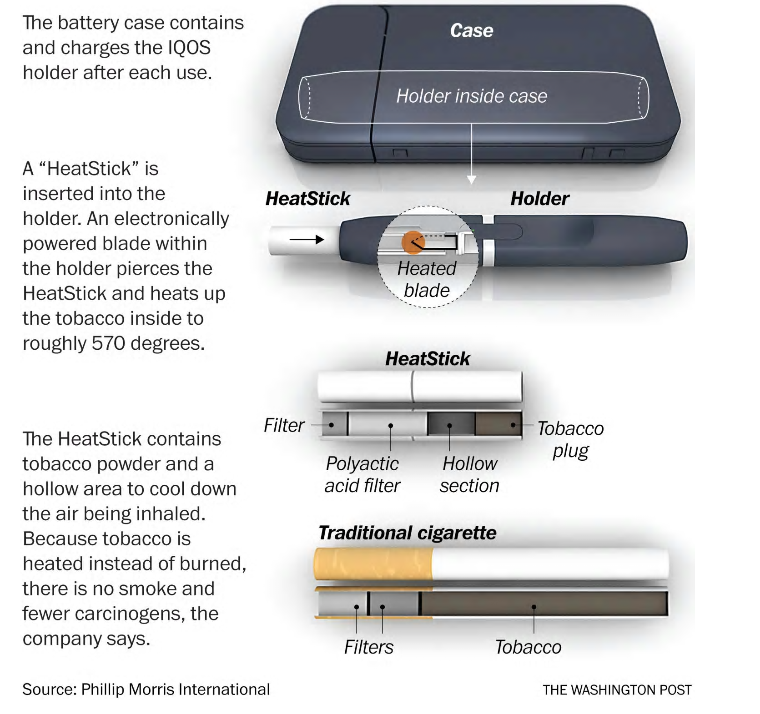 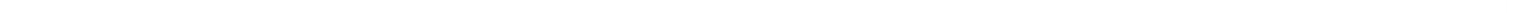 4
Policy Options
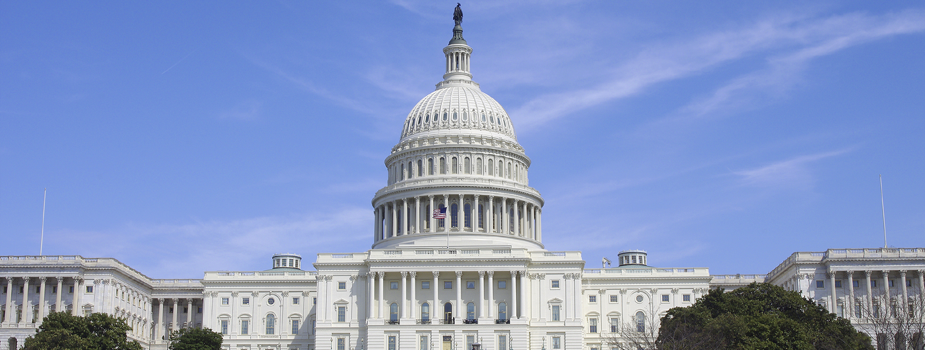 “Heat Not Burn” Products
Contain Tobacco

“Throat-Hit” similar to cigarettes

Positioned to appeal to smokers who have tried and rejected e-cigarettes
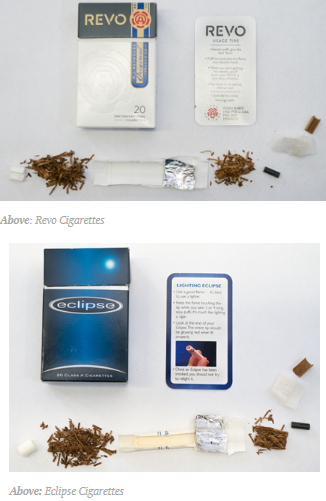 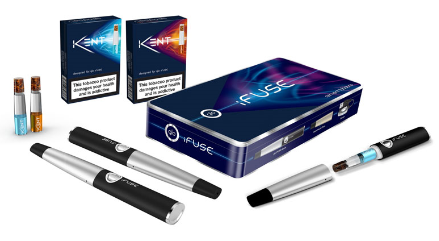 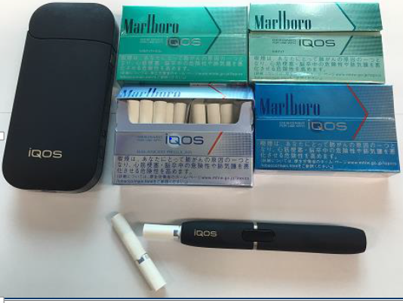 What Are “Heat Not Burn” Products?
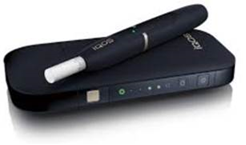 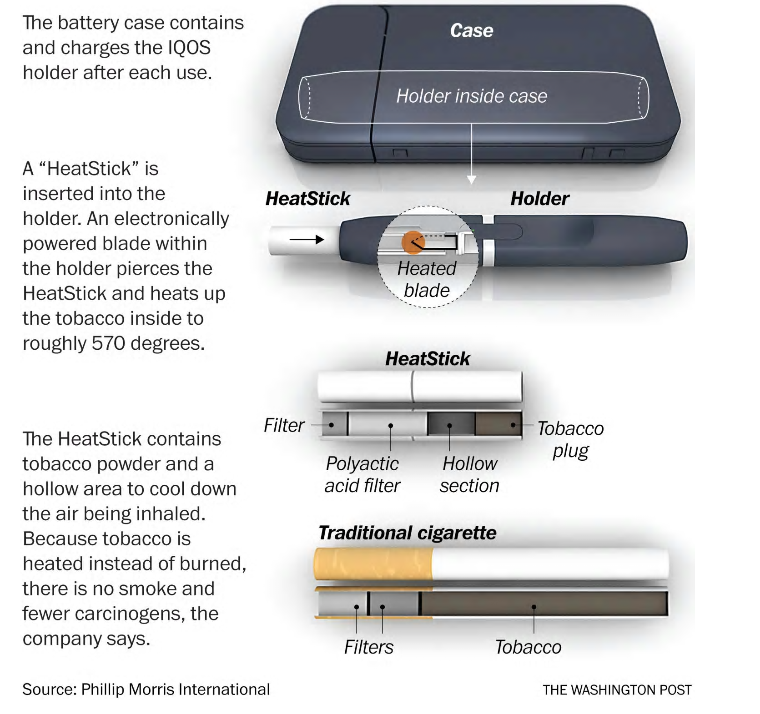 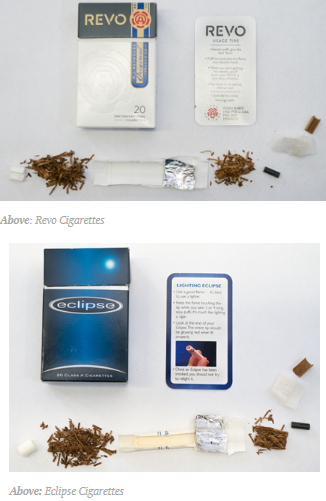 Analog HTPs
Electronic HTPs
iQOS Up Close
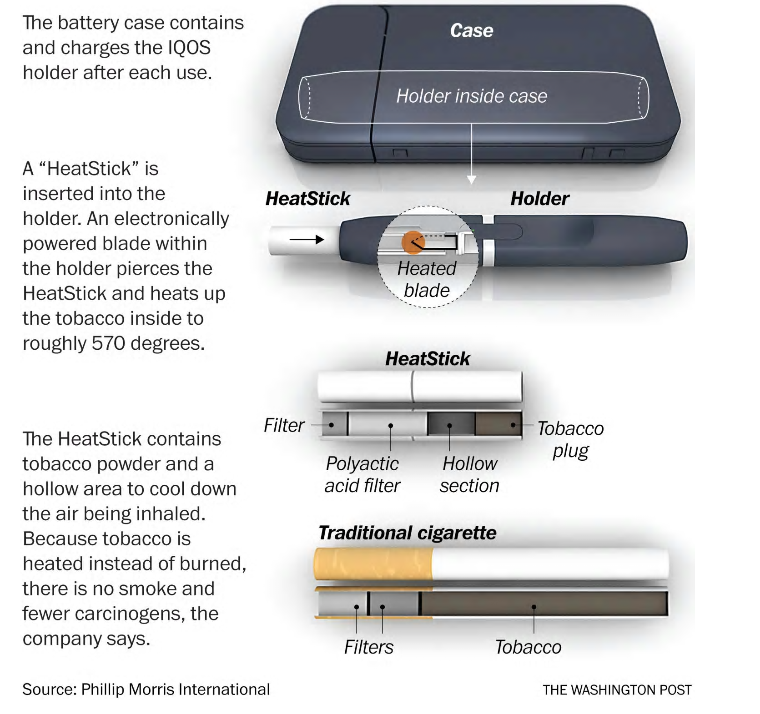 Source: The Washington Post and Phillip Morris International
iQOS – Additional Platforms
Source: PMI 2017 CAGNY presentation
Pending FDA Pre-Market Approval
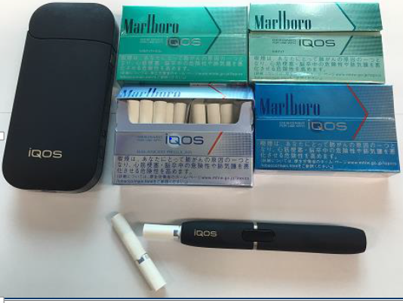 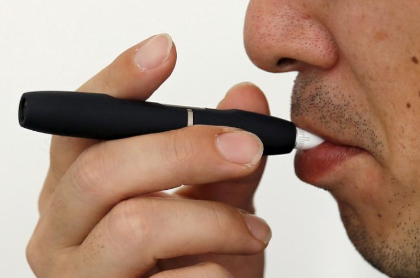 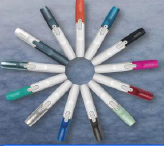 Ever Use of Heat-Not-Burn 
Products Among U.S. Adults, 2017
Source: Marynak et al. Awareness and Ever Use of “Heat-Not-Burn” Tobacco Products Among U.S. Adults, 2017. Am J Prev Med, 2018 [in press]
Industry and Financial Sector Statements
Our ambition is to lead a full-scale effort to ensure that noncombustible products ultimately replace cigarettes….
– PMI CEO Andre Calantzopoulos
Now we’ve made a dramatic decision… Indeed, our vision – for all of us at PMI – is that these products will one day replace cigarettes. Why are we doing this? Because we should… Society expects us to act responsibly. And we are doing just that by designing a smoke-free future. And because we now can. 
– www.PMI.com
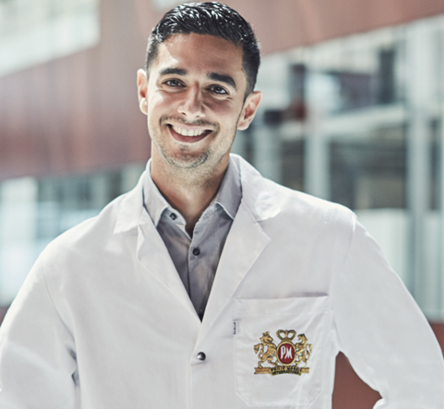 HTPs could displace up to 30% of the U.S. combustible cig industry by 2025 and increase smoking prevalence.
– Bonnie Herzog, Wells Fargo
PMI employee/model in lab coat, from www.pmi.com
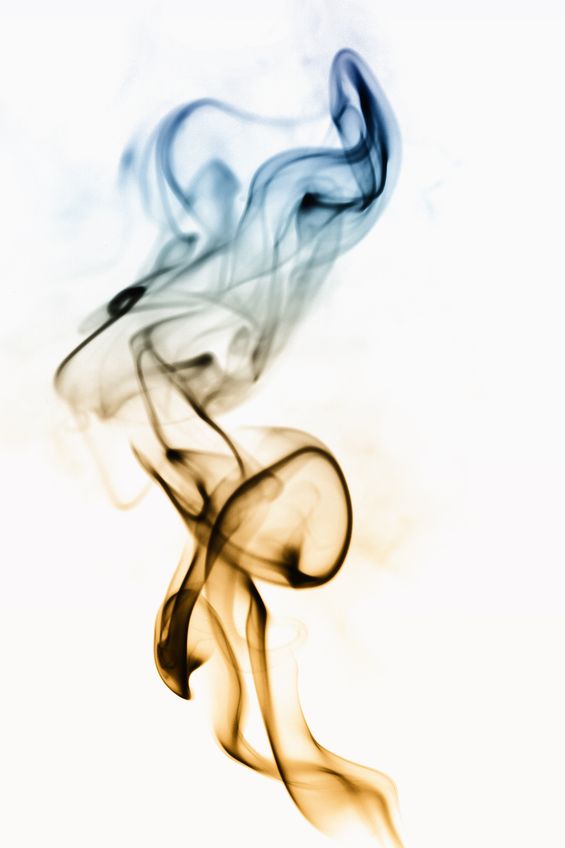 Independent Studies Will Provide Critically Needed Information
1 Forster M, Liu C, Duke MG, et al. An experimental method to study emissions from heated tobacco between 100–200 C. Chem Cent J 2015;9:20. 2 Auer R, Concha-Lozano N, Jacot-Sadowski I, Cornuz J, Berthet A. Heat-not-burn tobacco cigarettes: Smoke by any other name. JAMA Int Med. Published Online: May 22, 2017. doi:10.1001/jamainternmed.2017.1419
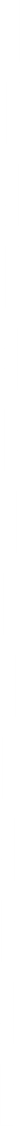 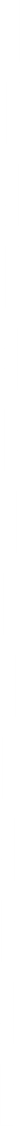 1
Patterns of Use
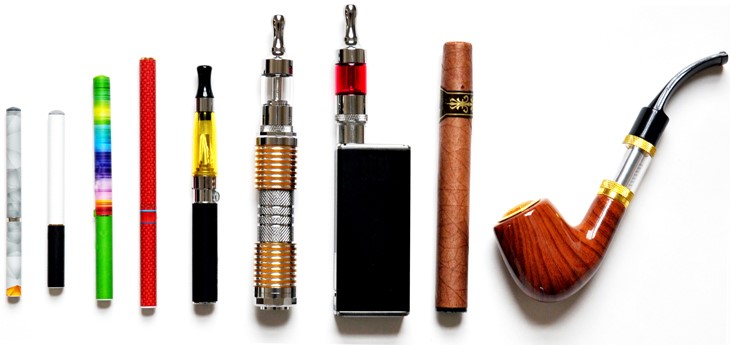 2
JUUL
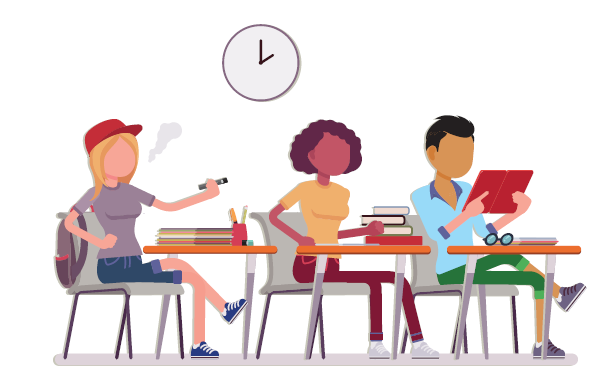 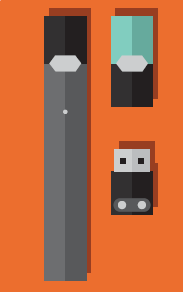 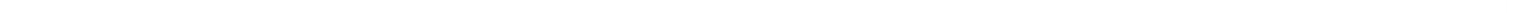 Heated Tobacco Products
3
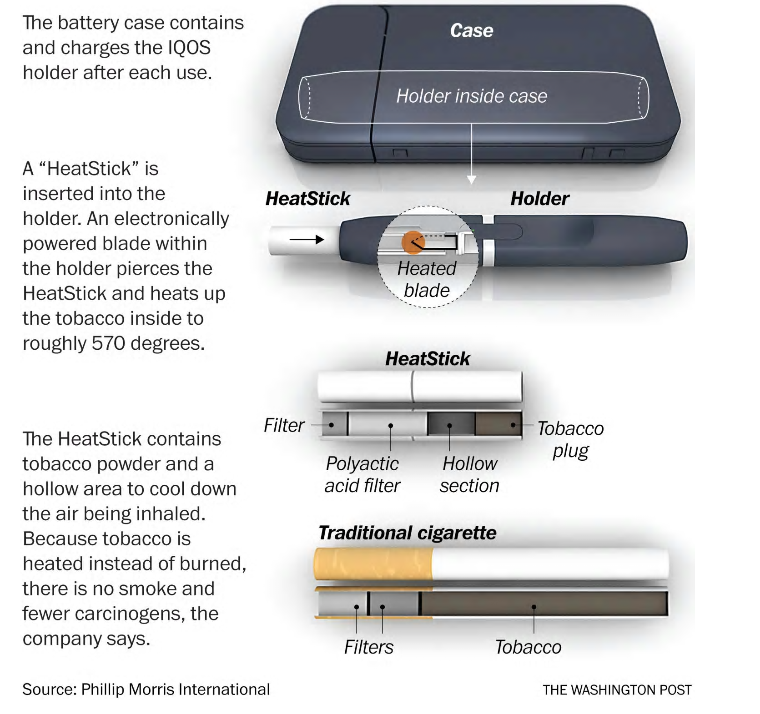 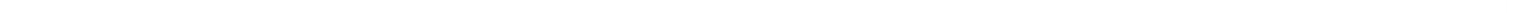 4
Policy Options
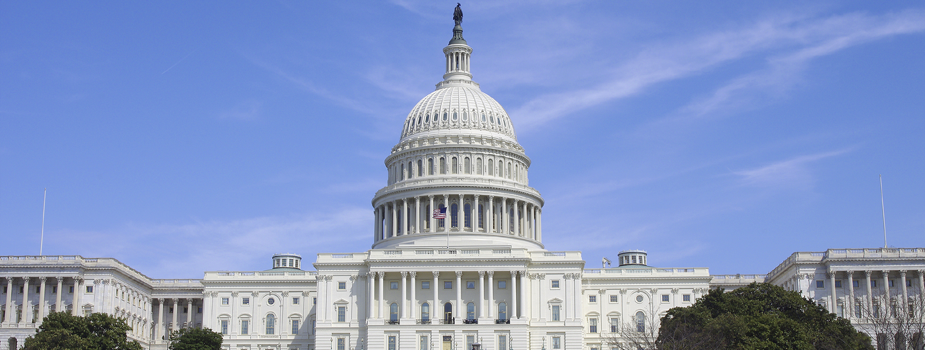 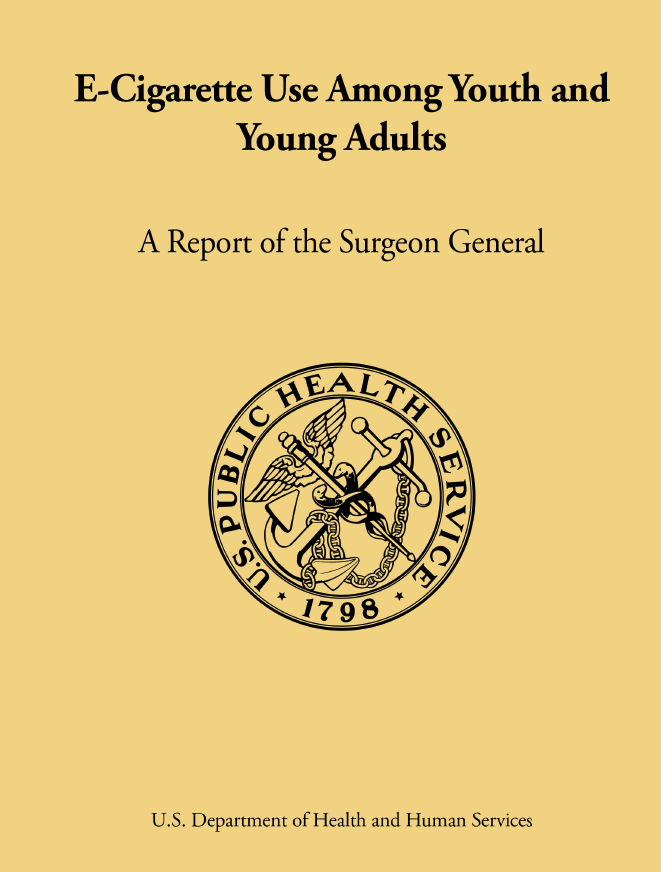 #7
Major Conclusion
“Action can be taken at the national, state, local, tribal, and territorial levels to address e-cigarette use among youth and young adults. Actions could include incorporating e-cigarettes into smoke-free policies, preventing access to e-cigarettes by youth, price and tax policies, retail licensure, regulation of e-cigarette marketing likely to attract youth, and educational initiatives targeting youth and young adults.”
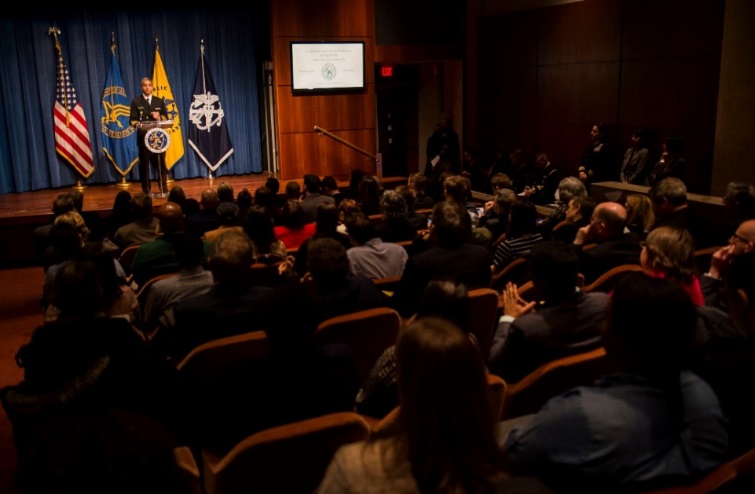 Stakeholders Who Can Take Action
Call to Action: GOALS
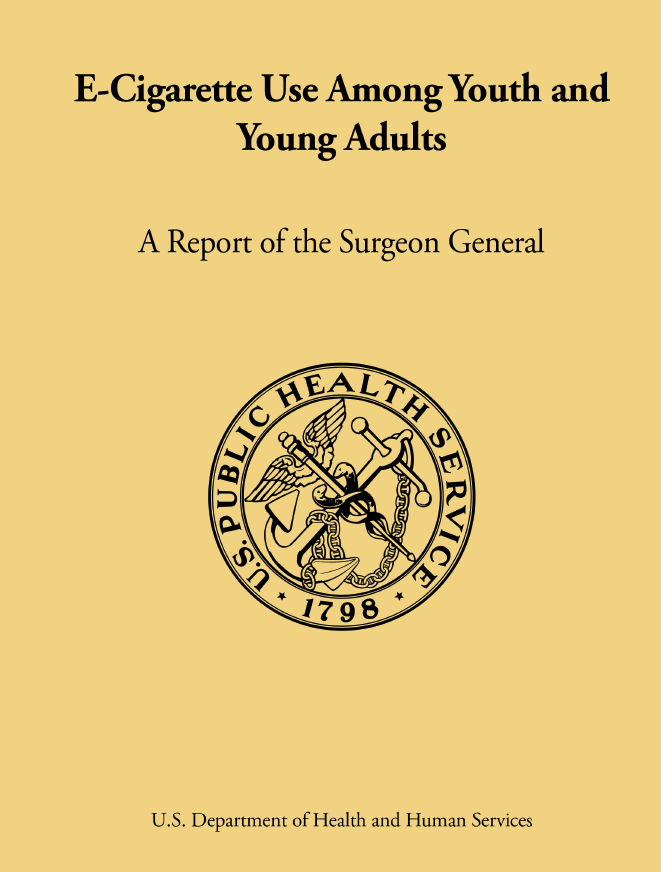 Public Health Actions to Address E-Cigarettes
State, Local, Territory

Potential Sub-National Action:
Federal Regulation

Family Smoking Prevention and Tobacco Control Act
Including e-cigarettes in smokefree indoor air policies

Restricting youth access to    e-cigarettes in retail settings

Licensing retailers

Establishing specific package requirements

Setting price policies
Signed into law on June 22, 2009

Granted FDA the authority to regulate tobacco products

Enhances the ability to intensify policy to reduce tobacco industry influence


Manufacturing
Marketing
Sale
New FDA Manufacturer Requirements:
Opportunities Exist to Modernize Our Proven Interventions……….
States With & Without Laws Prohibiting Smoking & Use of 
E-cigarettes in Indoor Areas of Private Worksites, Restaurants, & Bars – U.S., December 2017
D.C
No Comprehensive Smoke-Free Law or Prohibition on Indoor E-cigarette Use
Prohibits Indoor Smoking Only
Prohibits Indoor Smoking and Indoor E-cigarette Use
Source: Centers for Disease Control and Prevention. STATE System. 2016.
[Speaker Notes: BK: Add T21 slide after this.]
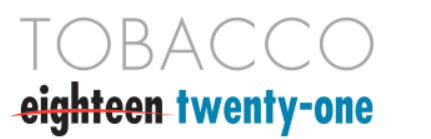 Including
  with Statewide T21 laws
5
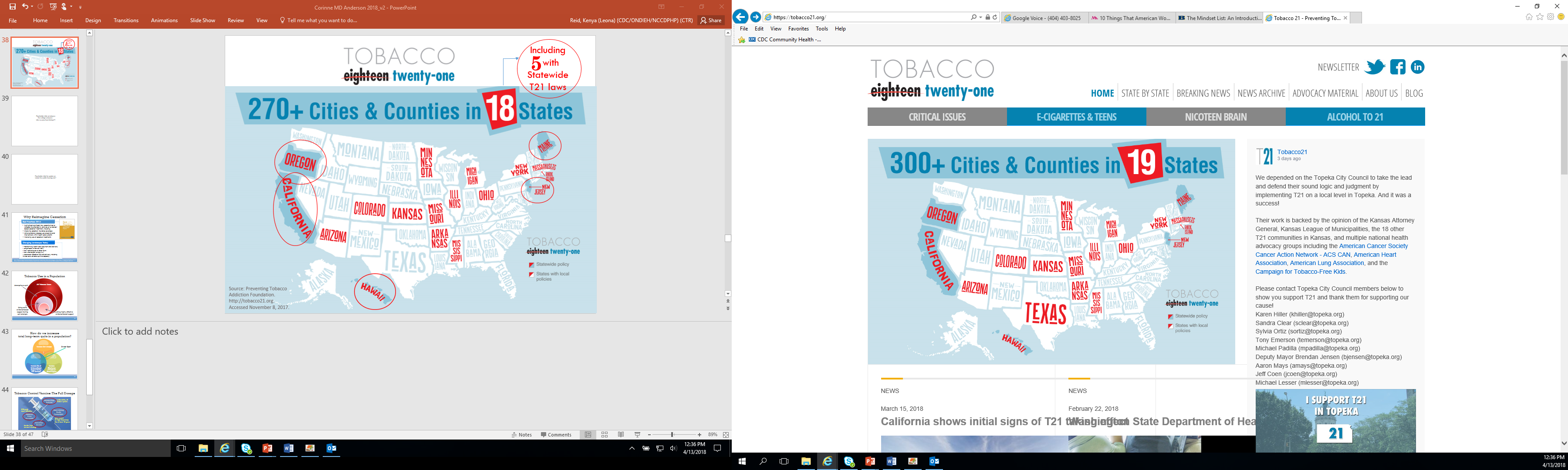 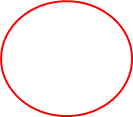 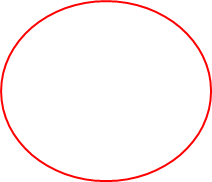 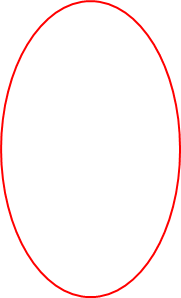 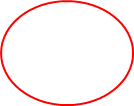 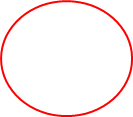 Source: Preventing Tobacco Addiction Foundation. http://tobacco21.org. Accessed April 13, 2018.
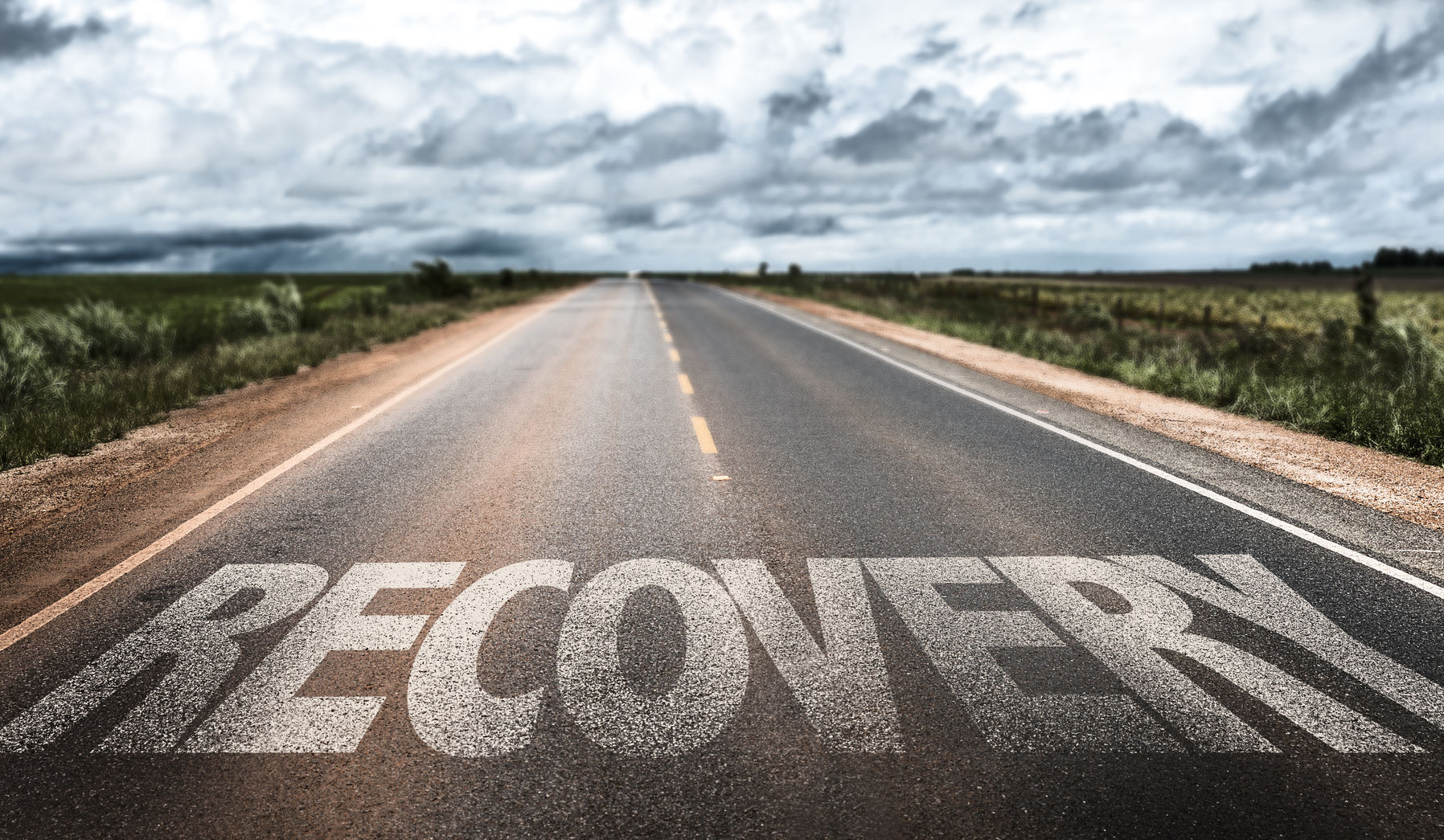 Takeaways
Adult smokers must completely quit to realize benefits from e-cigarettes.       E-cigarettes are not currently an FDA approved quit aid.
2
1
Youth use of tobacco products in any form, including electronic tobacco products, is unsafe.
4
3
The tobacco product landscape continues to diversify, and it’s critical to modernize tobacco control strategies to adapt to these changes.
Recently, the electronic product landscape has diversified to include new products, including JUUL and heated tobacco products.
Brian A. King, PhD, MPH				baking@cdc.gov
Office on Smoking and Health
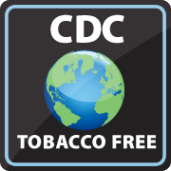 www.cdc.gov/tobacco
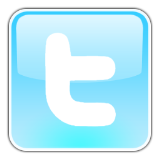 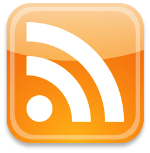 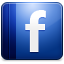 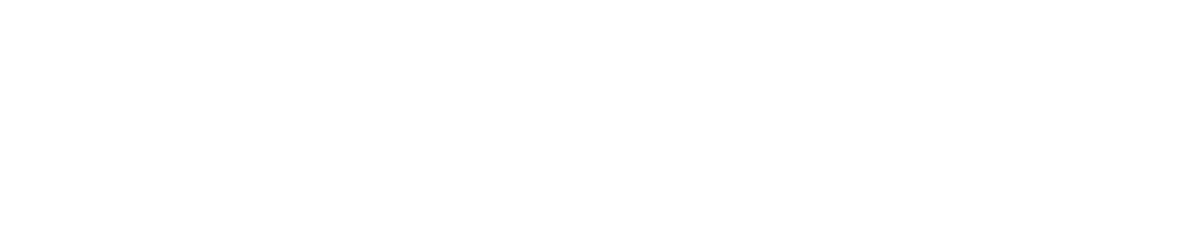 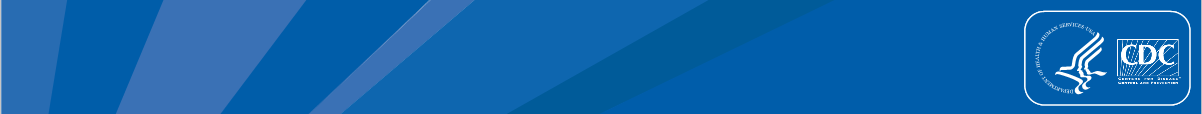